Basic Principles of Protein Structures
ECS129
Patrice Koehl
Proteins
Proteins: The Molecule of Life


Proteins: Building Blocks


Proteins: Secondary Structures


Proteins: Tertiary and Quartenary
			  Structure


Proteins: Geometry
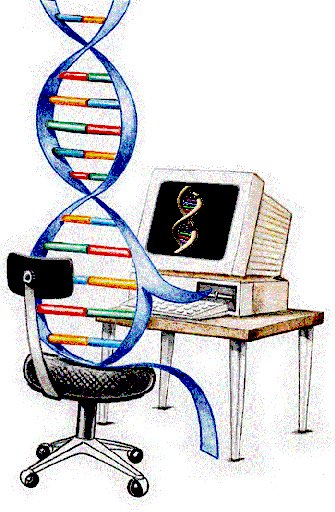 Proteins
Proteins: The Molecule of Life


Proteins: Building Blocks


Proteins: Secondary Structures


Proteins: Tertiary and Quartenary
			  Structure


Proteins: Geometry
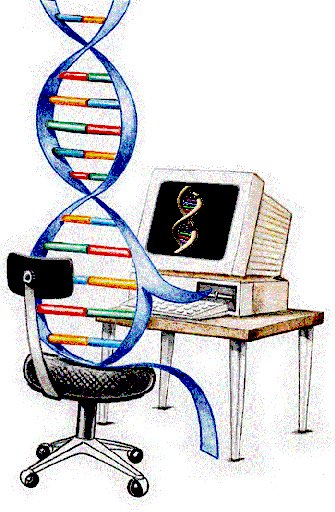 Growth,
Development and 
Reproduction
Locomotion
Flagella, cilia,
Myosin, actin
Why Proteins?
Regulation
And Signaling:
Transcription factors
Sensory and 
Response
Function and
Role of Proteins
Defence and
Immunity
Metabolism
Energy and Synthesis:
Catalytic enzymes
Architecture:
Structural proteins
Cytoskeletal proteins
Coat proteins
Transport and Storage:
Porins, transporters ,
Hemoglobin, transferrin,
ferritin
The Protein Cycle
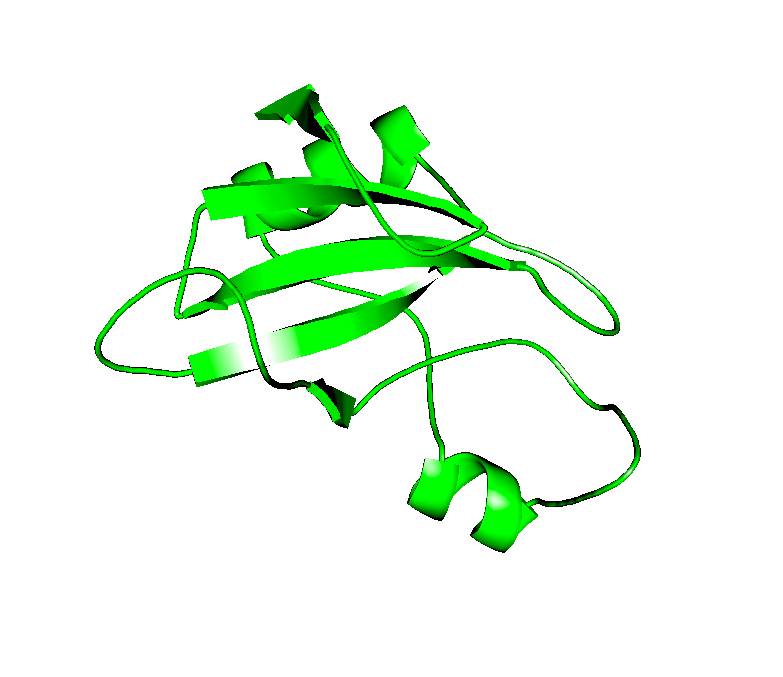 Structure
Function
Sequence
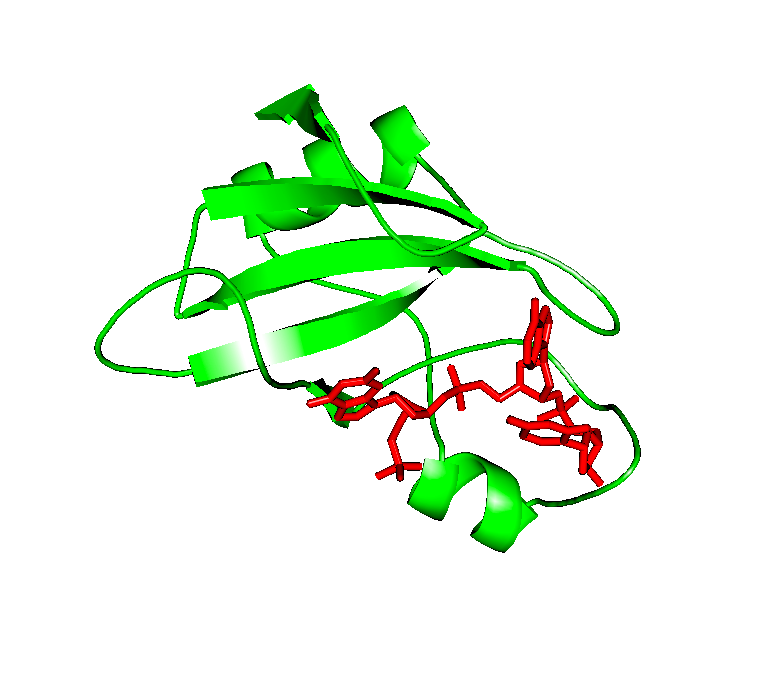 KKAVINGEQIRSISDLHQTLKK
WELALPEYYGENLDALWDCLTG
VEYPLVLEWRQFEQSKQLTENG
AESVLQVFREAKAEGCDITI
Evolution
ligand
Protein Structure Diversity
1CTF
1TIM
1A1O
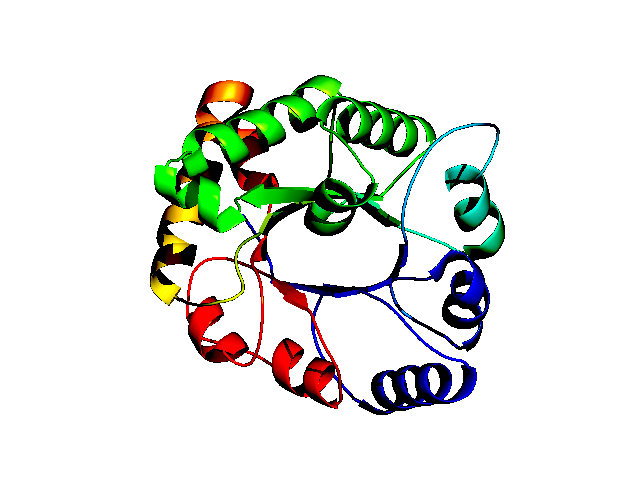 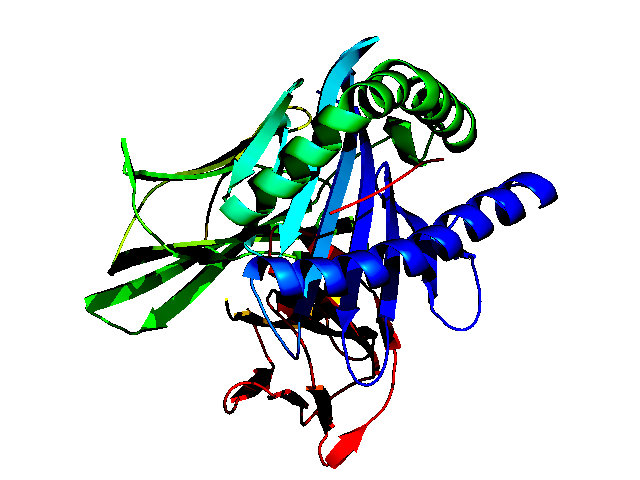 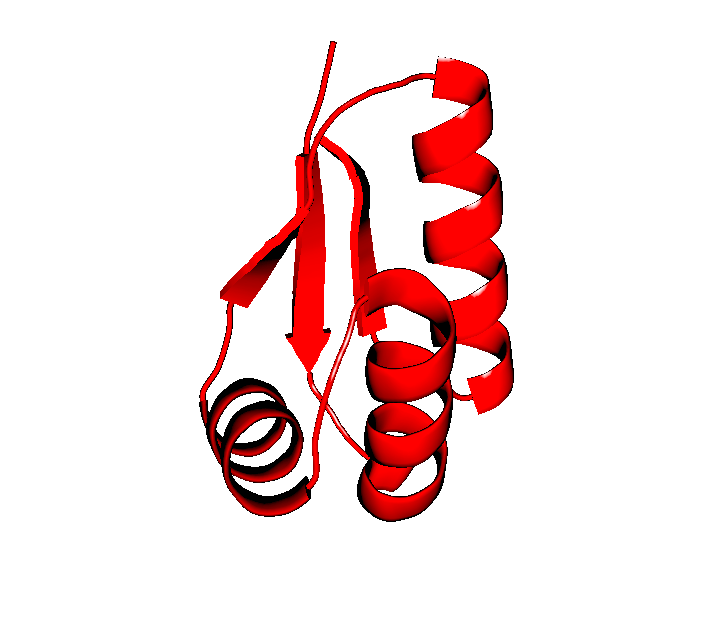 1K3R
1NIK
1AON
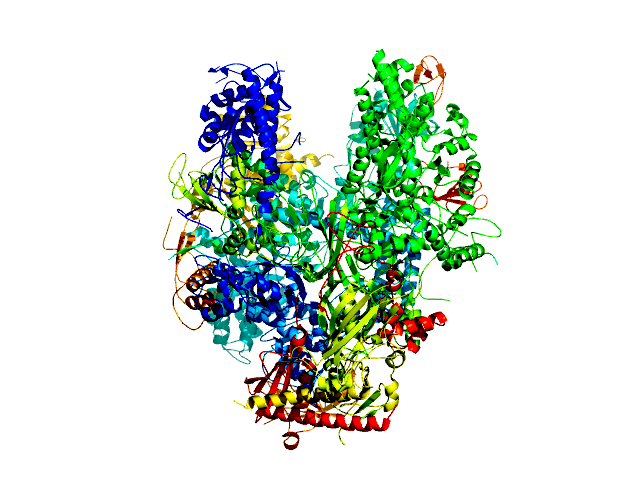 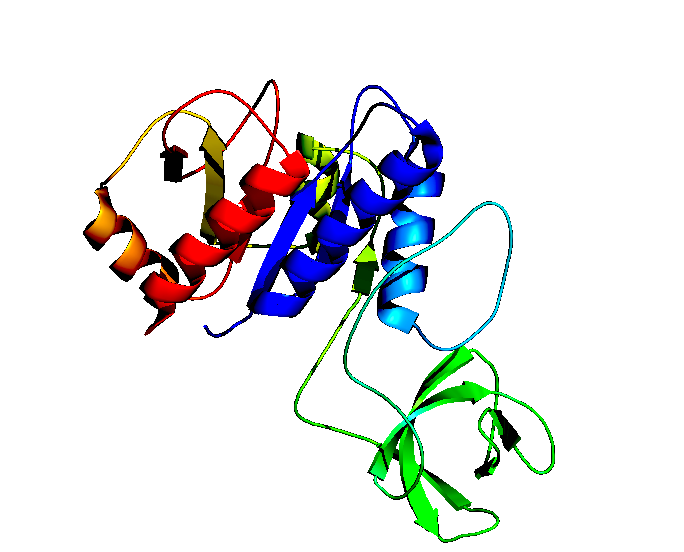 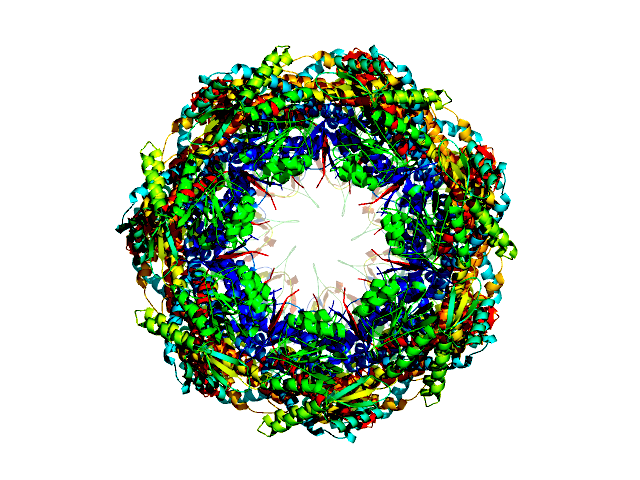 Protein Structure
Primary structure
Secondary Structure
Tertiary Structure
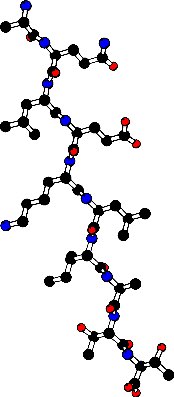 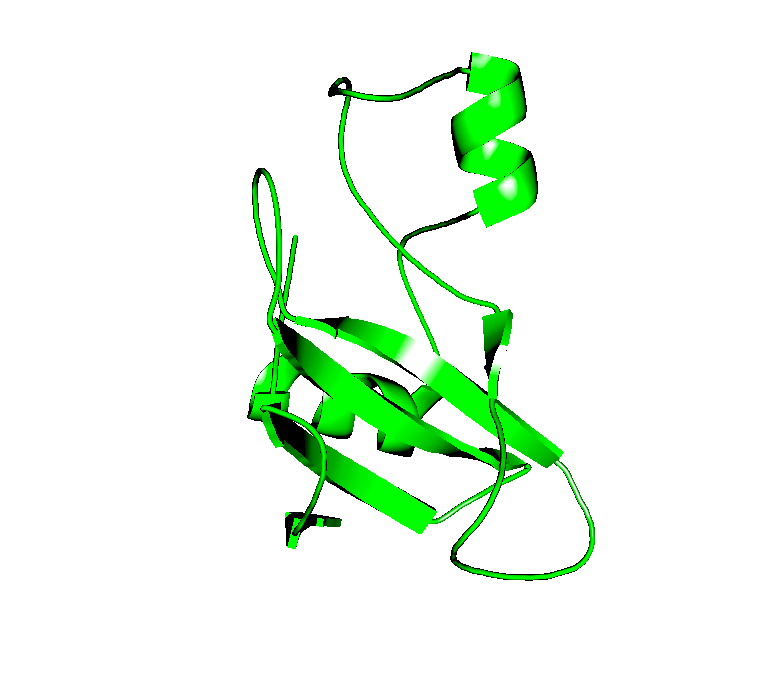 Ala
Gln
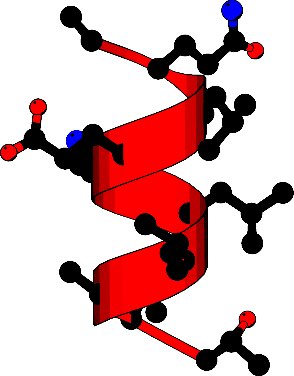 Glu
Leu
Lys
Leu
Ile
Ala
Thr
Thr
Sequence of Amino acids
Local interactions
Native protein
Proteins
Proteins: The Molecule of Life


Proteins: Building Blocks


Proteins: Secondary Structures


Proteins: Tertiary and Quartenary
			  Structure


Proteins: Geometry
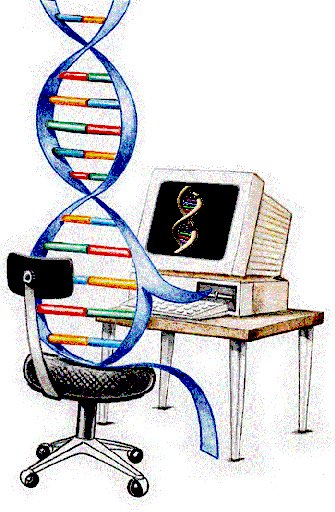 Review of Acid-Base Chemistry
What is an acid or a base?

An acid is a material that can release a proton (or hydrogen ion, H+), and a base is a material that can donate a hydroxide ion (OH-) (Arhennius definition), or accept a proton (Lowry Bronsted definition).

Note: It is important to notice that just because a compound has a hydrogen or an OH group does not mean that it can be an acid or a base!!
The hydrogen of methane (CH4) and usually of methyl groups (-CH3) are all strongly attached to the carbon atom
Glycerol has three OH groups (CH2OH – CHOH – CH2OH) and all 3 are alcoholic groups.
Review of Acid-Base Chemistry
Acid plus base makes water plus a salt:

		AH + BOH            AB + H2O
		(HCL + NaOH         NaCl + H2O)

The chemical dissociation of nitric acid is:
		HNO3          (NO3)- + H+
Which can be rewritten as:
		HNO3 + H2O           (NO3)- + H3O+
             acid        base         conjugate   conjugate
				          base            acid
Review of Acid-Base Chemistry
pH is a measure of how acidic or alkaline (basic) a solution is. The pH of a solution is the negative log of the hydrogen ion concentration.
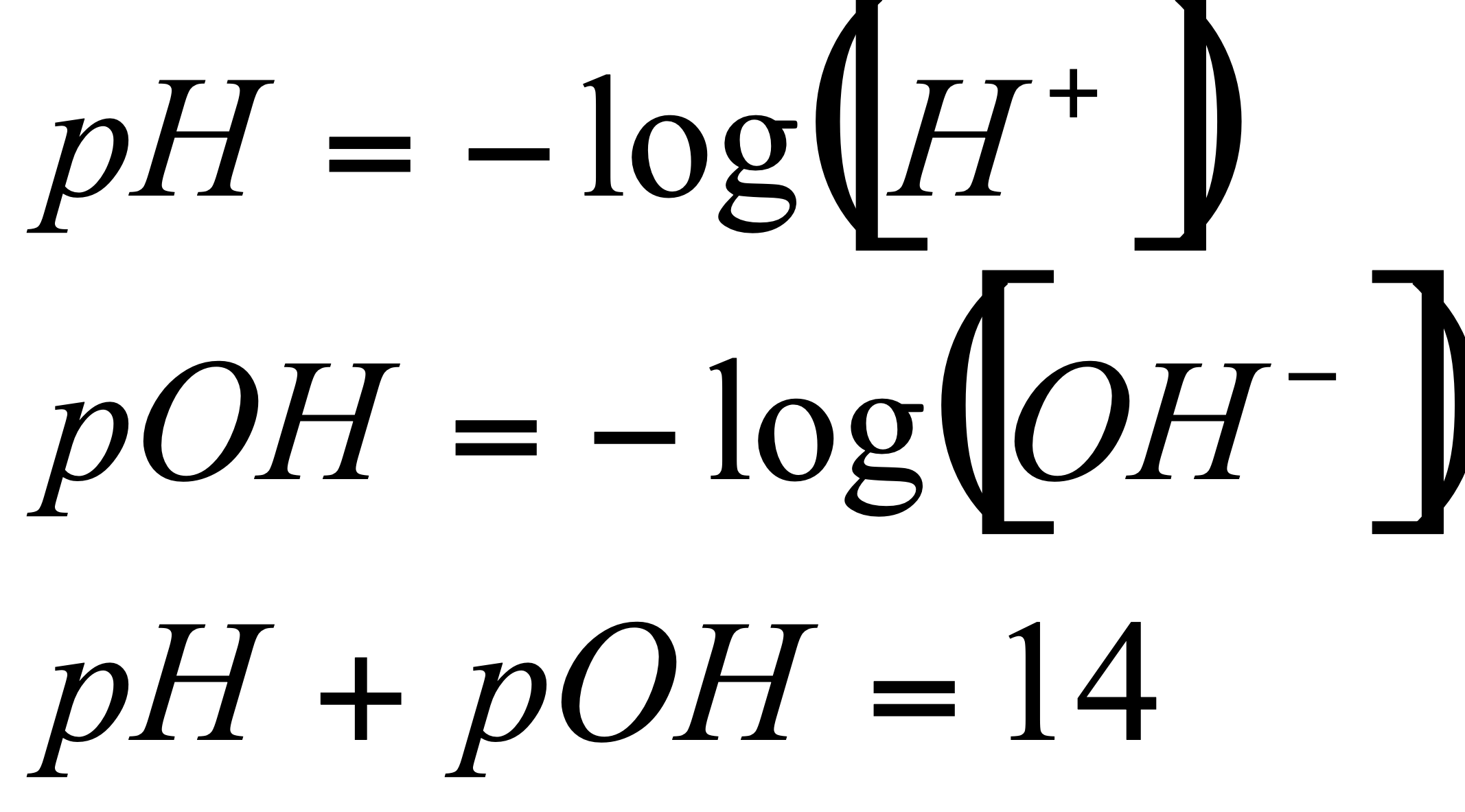 Review of Acid-Base Chemistry
Equilibrium constant:
Dissociation of a weak acid:
		
	HA       A-  + H+

Dissociation of a weak base:
	
BOH        B+ + OH-
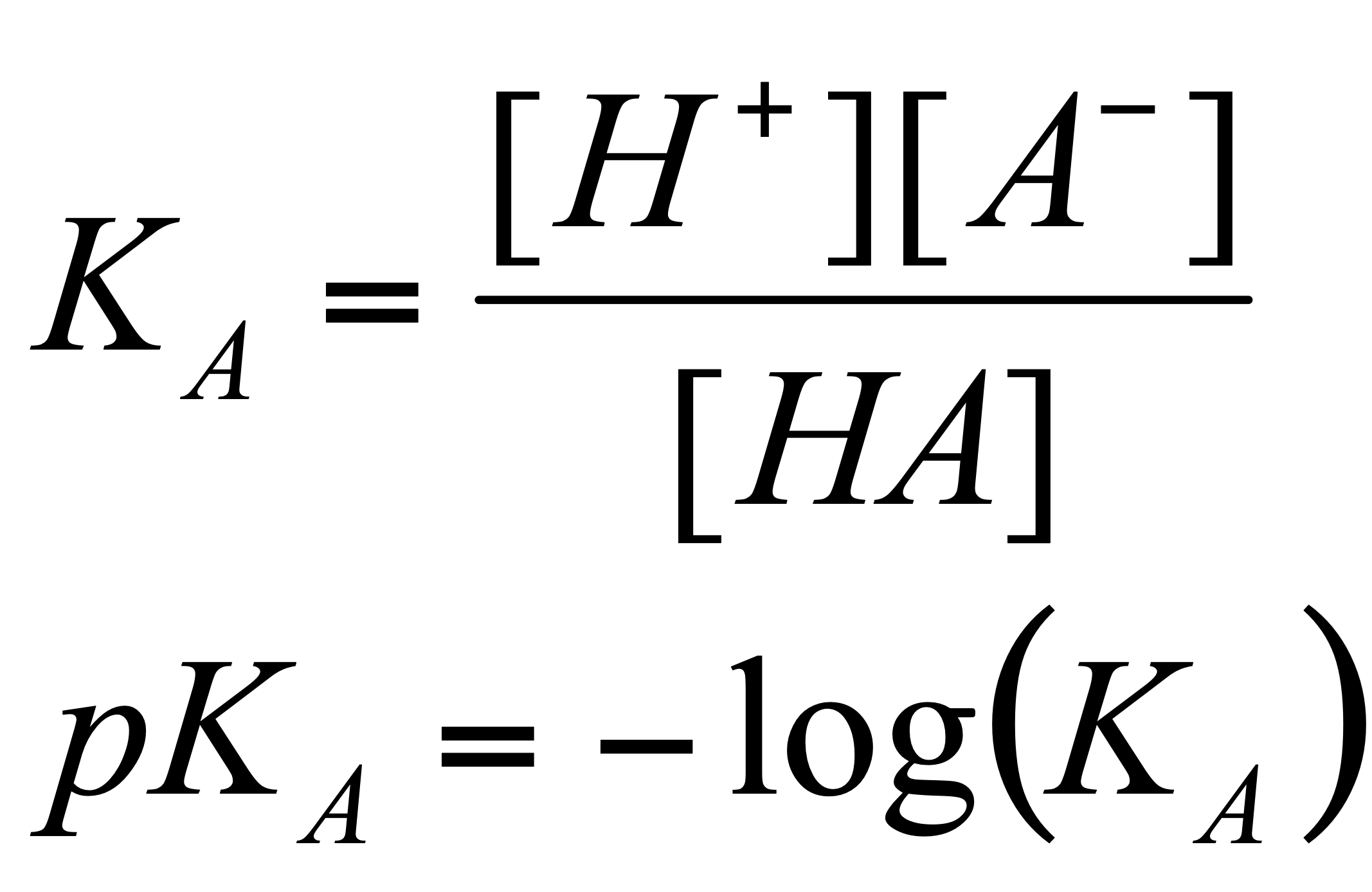 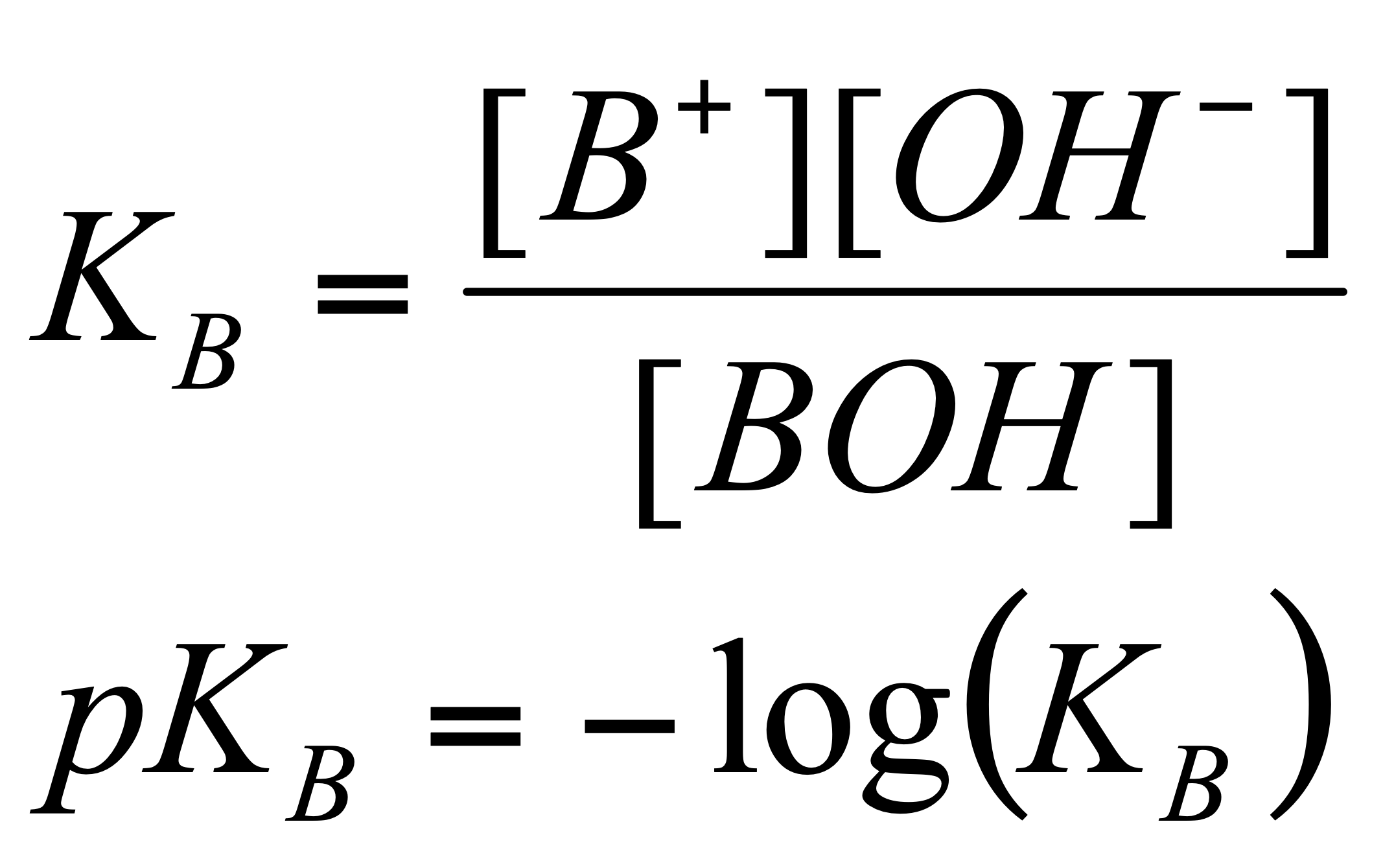 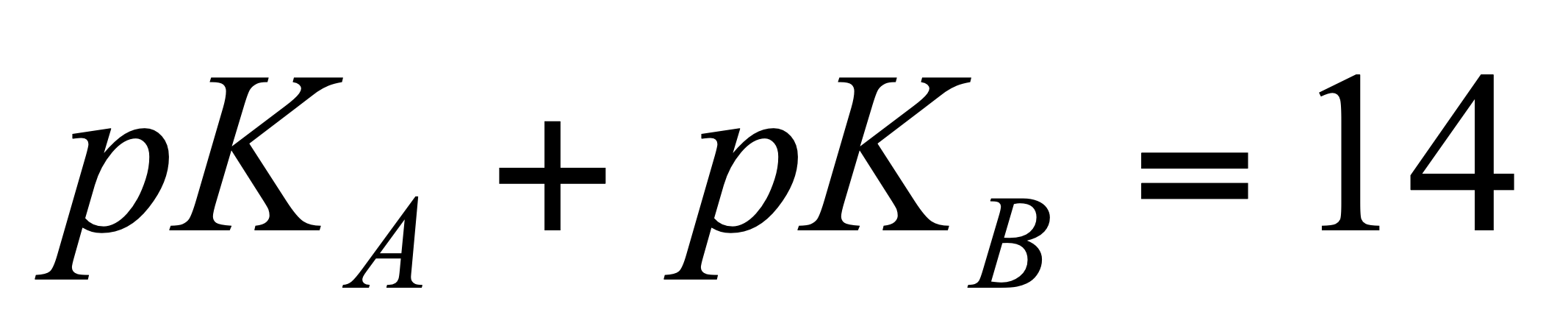 For an (acid,base) pair:
R
Sidechain
H
The Basic Block: Amino Acid
O-
Ca
C
N
+
8.9 < pKa < 10.8
1.7 < pKa <2.6
O
H
H
H
Amino group
Carboxyl group
“zwitterion”
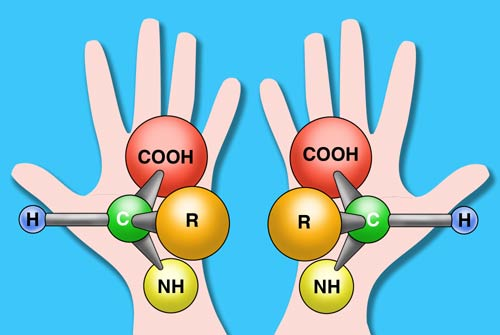 Amino Acid Chirality
R
R
CA
CA
H
H
CO
N
N
CO
D-form
L-form
(CORN rule)
Amino acids in proteins are in the L-form
Threonine and Isoleucine have a second optical center which 
is also identical in all natural amino acids.
The 20 amino acids
Amino Acids: Usage
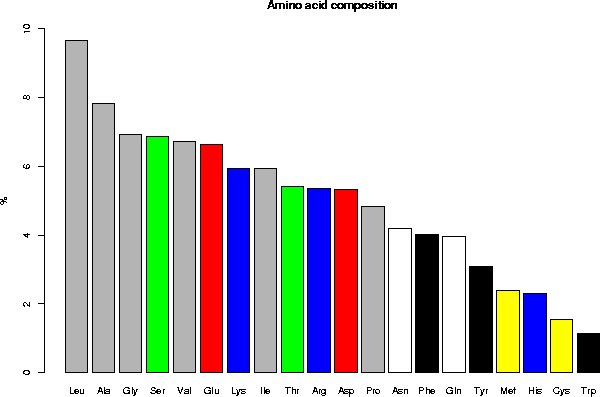 The 20 amino acids
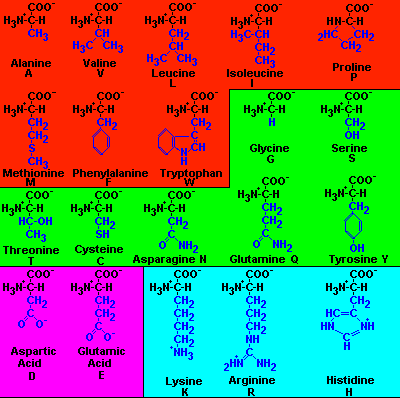 Hydrophobic
Polar, neutral
Acidic
Basic
Polar Amino acids: Cysteine
SG
Names: Cys, C
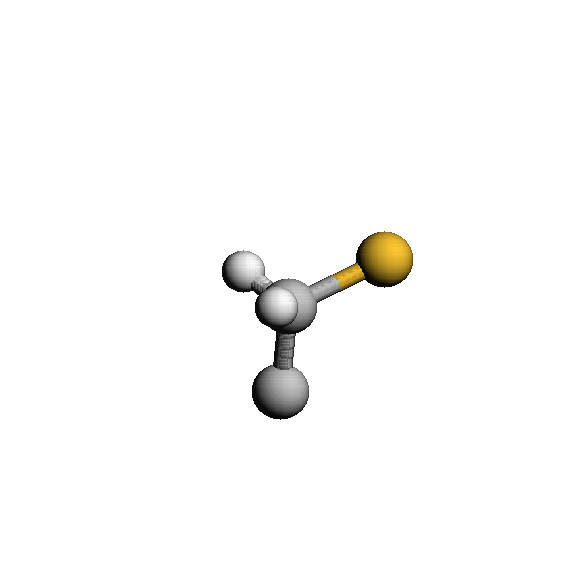 S
CB
CH2
Occurrence: 1.8 %
C
pKa sidechain: 8.3
CA
SG1
CB2
Can form disulphide bridges

in proteins
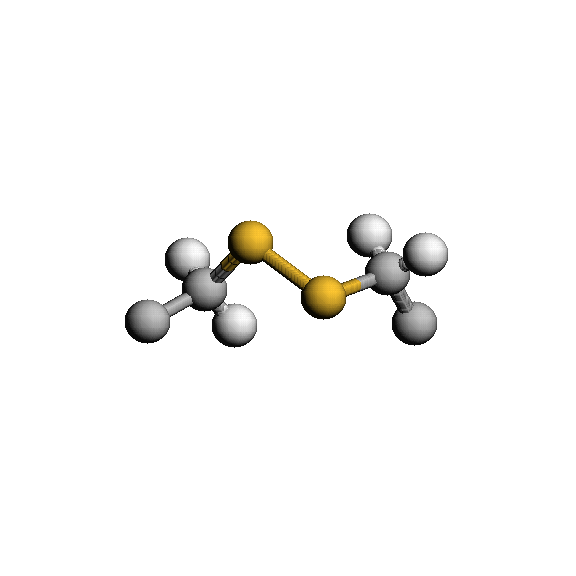 CB1
CA1
SG2
CA2
Polar Amino acids: Histidine
NE2
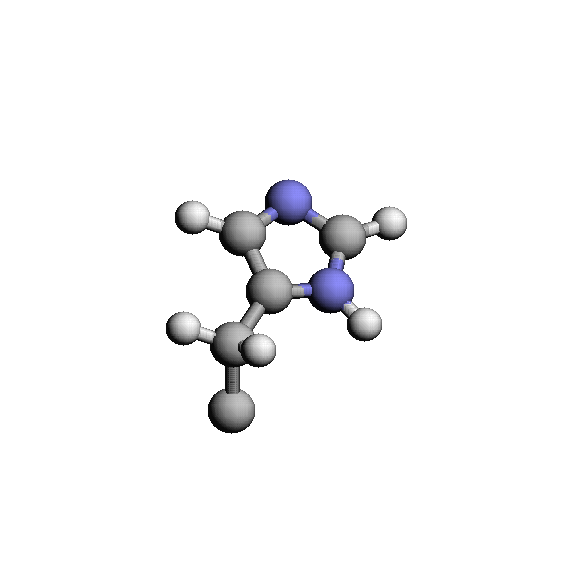 CD2
CE1
N
C
H
Name: His, H
CH
N
H
ND1
C
CB
CG
Occurrence: 2.2 %
CH2
C
pKa sidechain: 6.04
CA
Different ionic states of Histidine
H
+
N
C
H
CH
N
H
C
H
CH2
N
C
H
N
C
H
C
CH
N
CH
N
H
C
C
H
CH2
CH2
N
C
H
+
C
C
CH
N
H
C
CH2
C
Charged Amino acids: Aspartic Acid
OD1
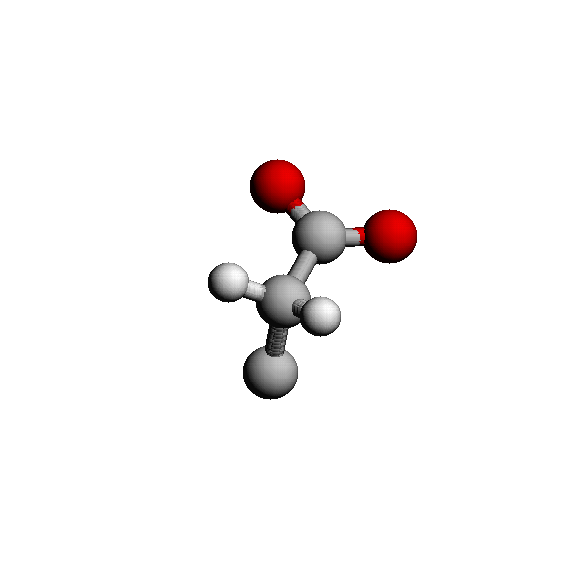 CG
-
O
O
OD2
Names: Asp, D
CB
C
Occurrence: 5.2 %
CH2
CA
C
pKa sidechain: 3.9
Charged Amino acids: Lysine
NZ
NH3+
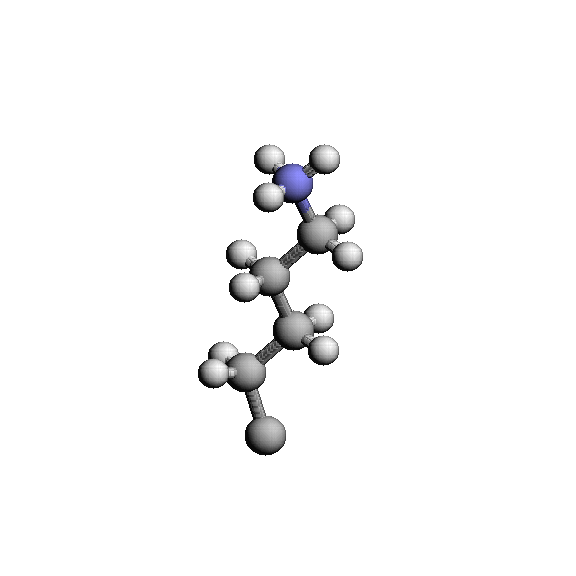 CH2
Names: Lys, K
CE
CD
CH2
Occurrence: 5.8 %
CG
CH2
CB
CH2
pKa sidechain: 9.2
C
CA
Unusual Amino Acids: Cyclosporin
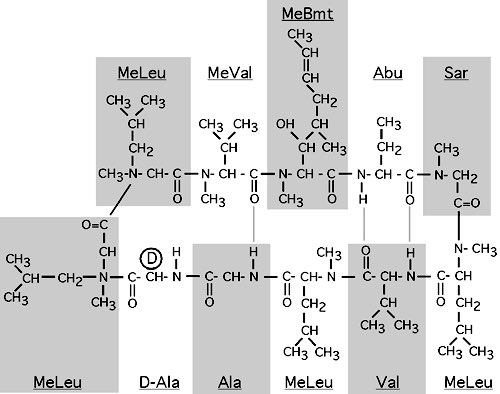 Where is the error?
CH3
CH3
http://purefixion.com/attention/2006_03_26_archive.html
Unusual Amino Acids: Cyclosporin
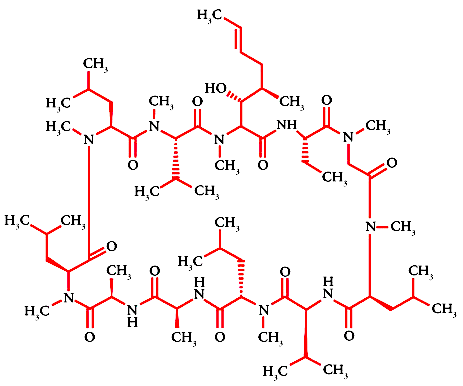 Correct!!
http://www.cellsignal.com/products/9973.html
Structural Bioinformatics: Proteins
Proteins: The Molecule of Life


Proteins: Building Blocks


Proteins: Secondary Structures


Proteins: Tertiary and Quartenary
			  Structure


Proteins: Geometry
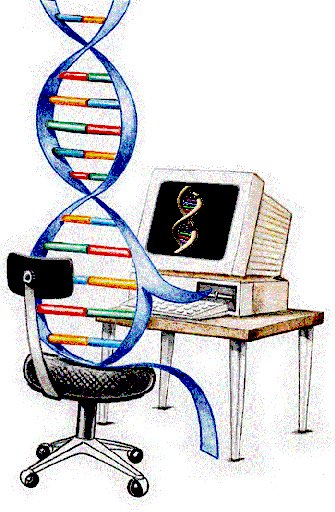 H
Rn
Peptide bond
O
H
The Protein: A polymer of  Amino acids
N
Ca
C
C
Ca
N
O
R
H
H
Nter
n+1
Cter
Peptide bond
The Peptide Bond
H
Rn
H
O
N
Ca
C
C
Ca
N
H
O
R
H
n+1
The peptide bond is planar
H
H
N
Ca
O
N
C
Ca
C
Ca
O
Ca
Conformation “Trans”
Conformation “Cis”
Helices
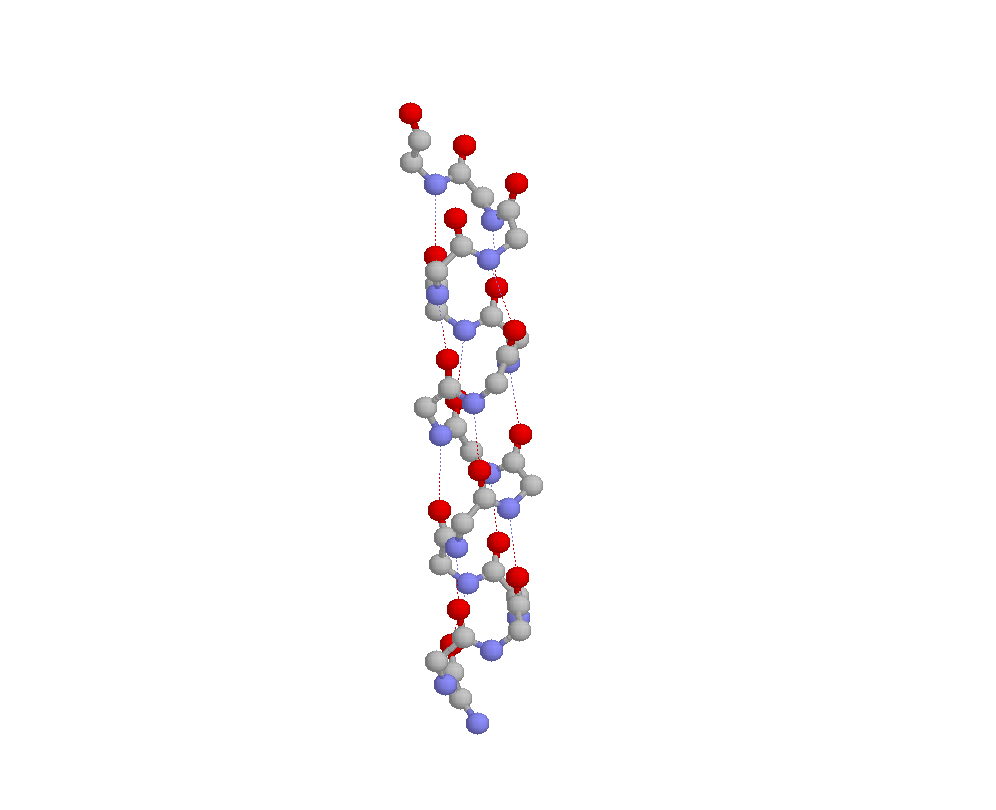 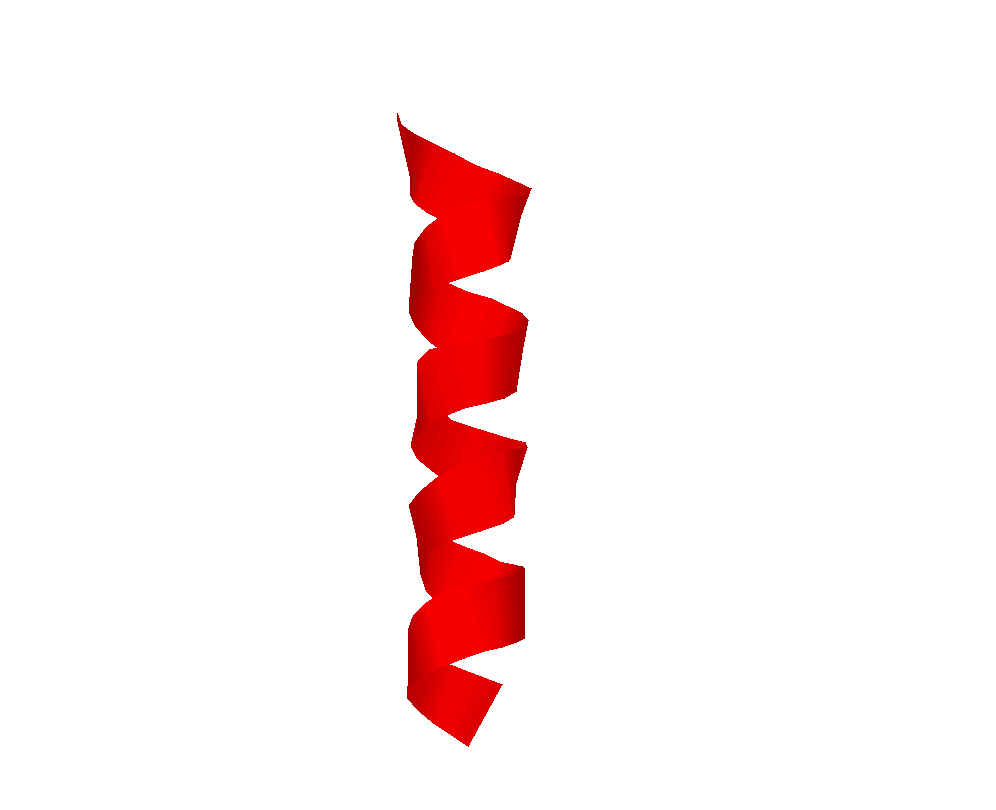 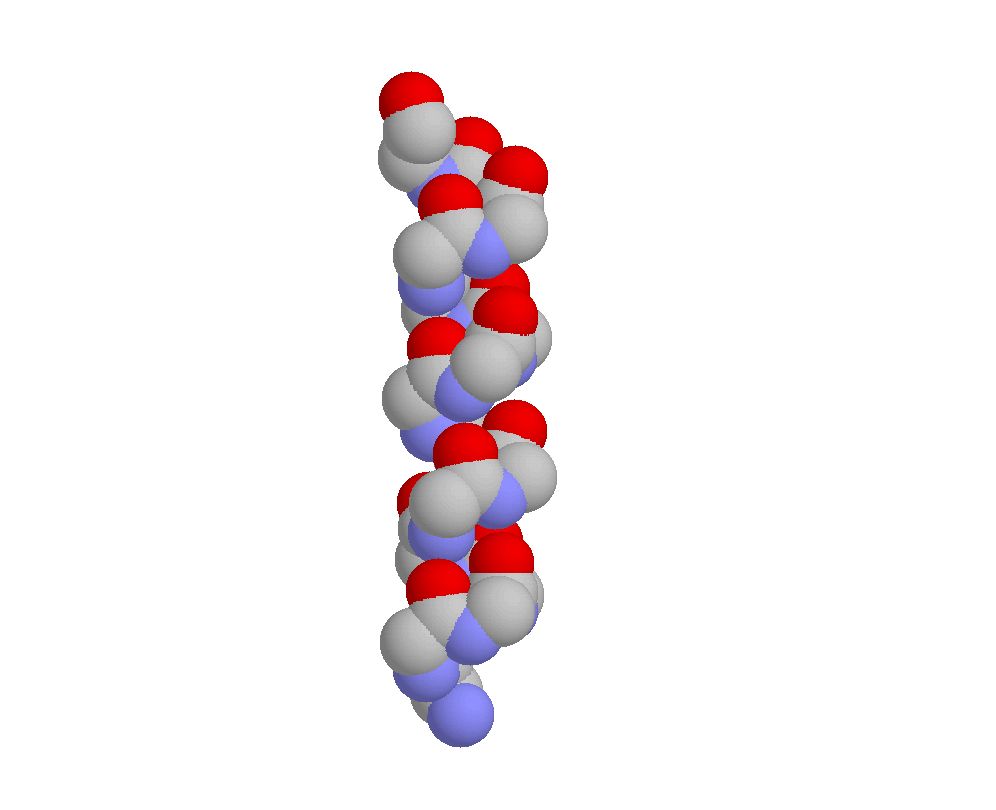 Cter
Nter
Hydrogen bonds: O (i) <-> N (i+4)
p-helix (516)
310 helix
a-helix (413)
Helices
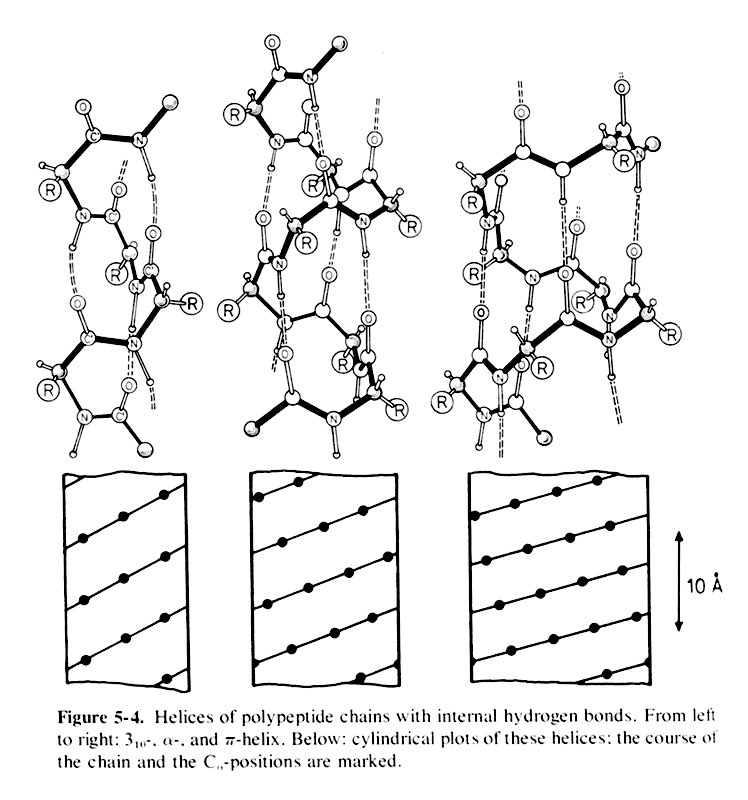 p-helix (516)
310 helix
a-helix (413)
Helices
“Thin”; 3.0 residues /turn; ~ 4 % of all helices
“Fat”; 4.2 residues /turn; instable
“Right”; 3.6 residues /turn; 5.4 Å /turn; 
most helices
Identify Helix Type
1. Find one hydrogen bond loop
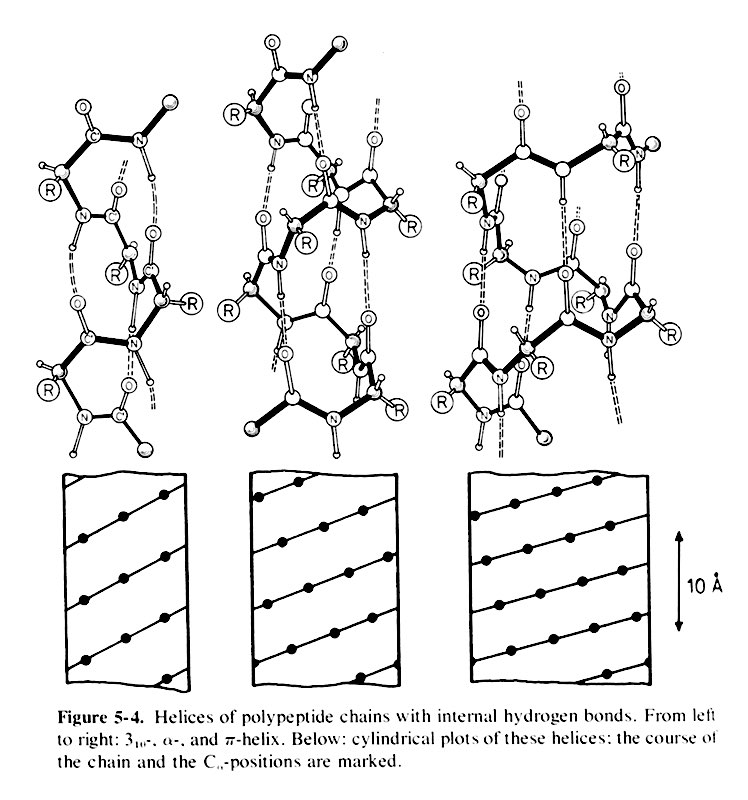 11
4
12
10
2. Count number of residues 
    (by number of C atoms in the loop).
    Here :
	4
13
3
9
8
7
2
1
5
6
4
2
3. Count number of atoms in the loop
    (including first O and last H). Here:
	13
1
3
413 helix = a-helix
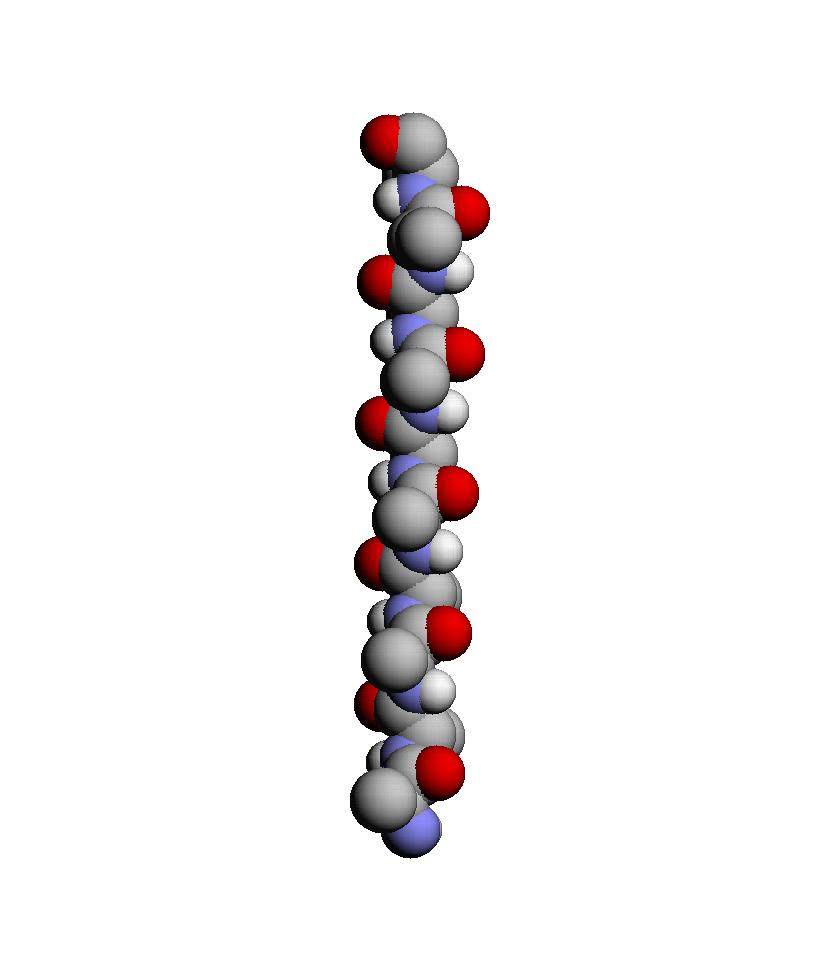 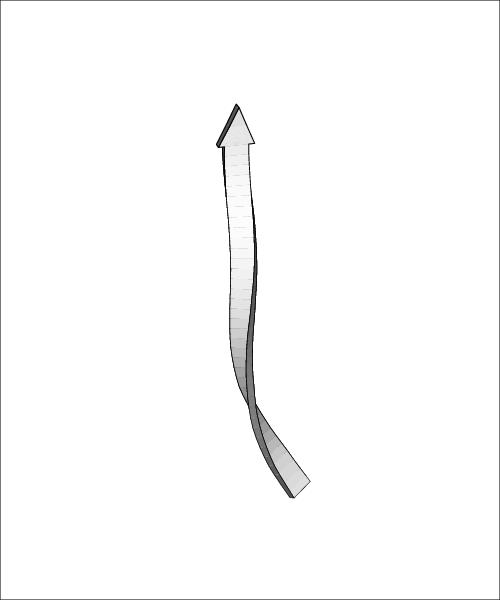 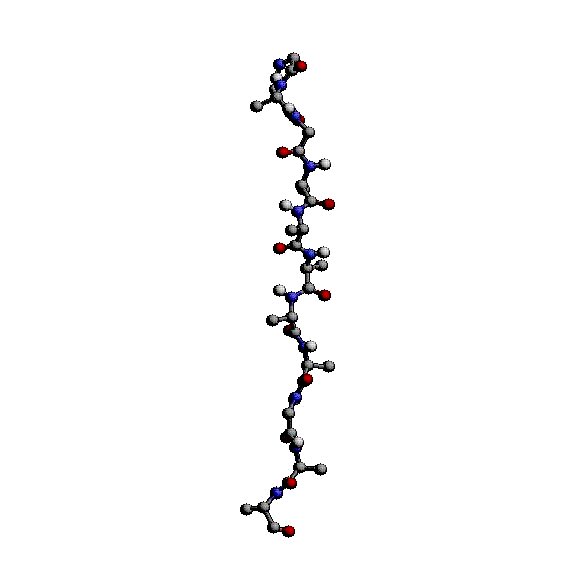 The b-strand
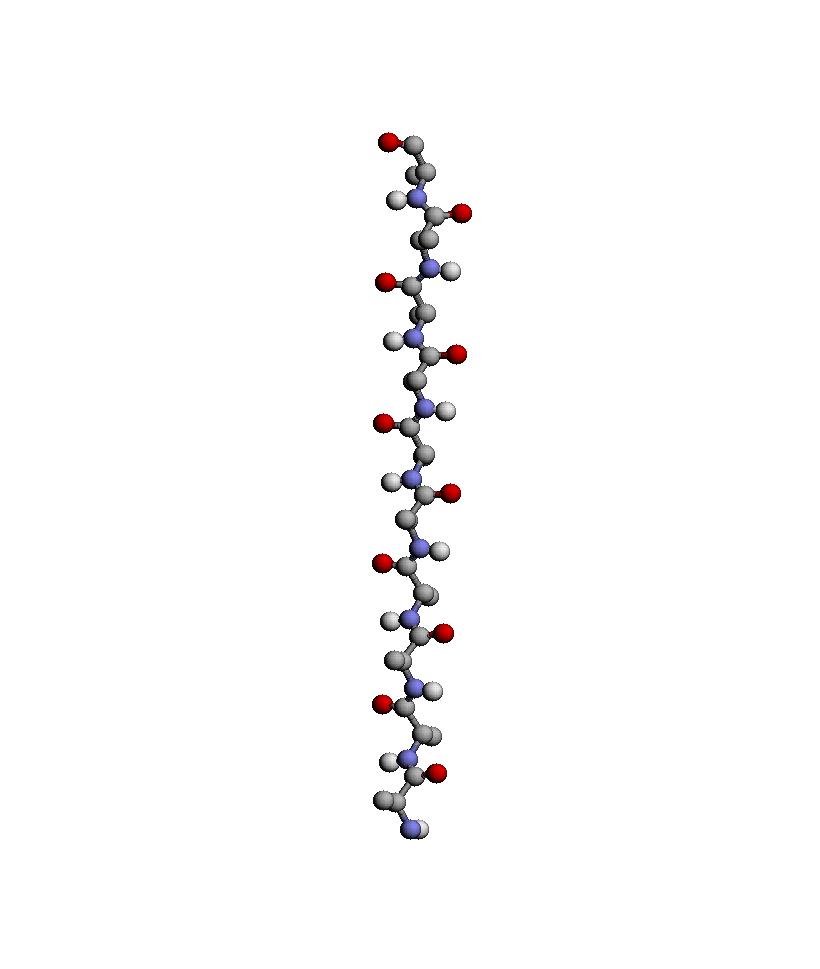 N-H---O-C
Hydrogen 
bonds
“Real b-strand is twisted”
Extended chain is flat
Two types of b-sheets
Parallel
Anti-parallel
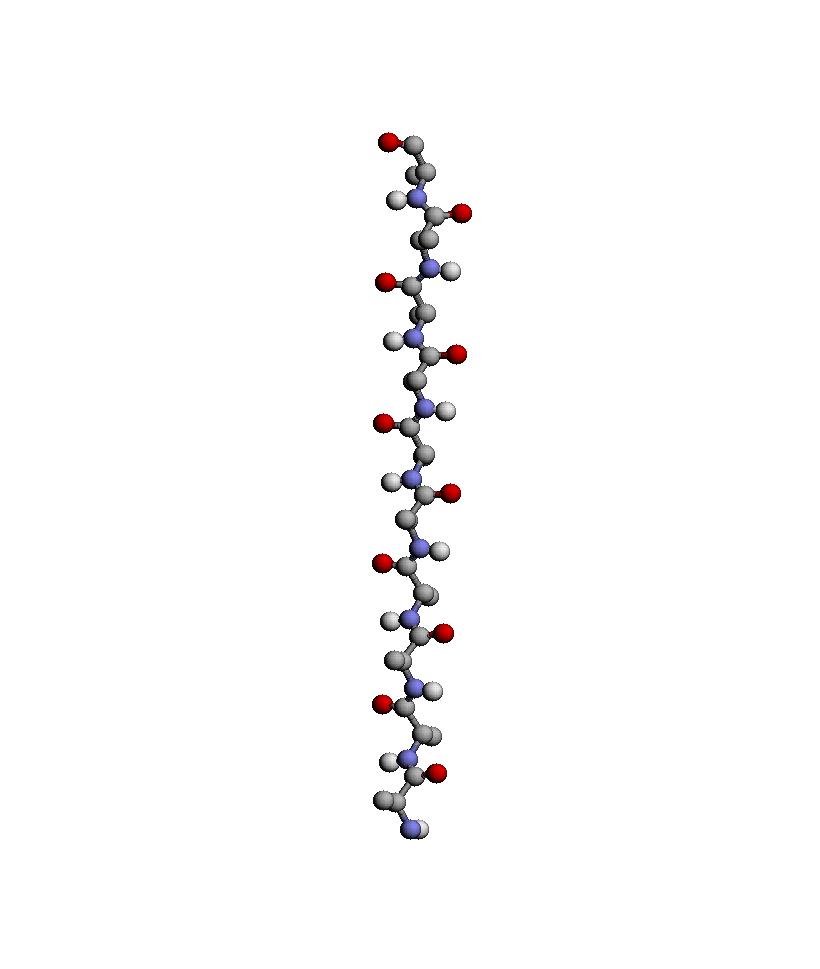 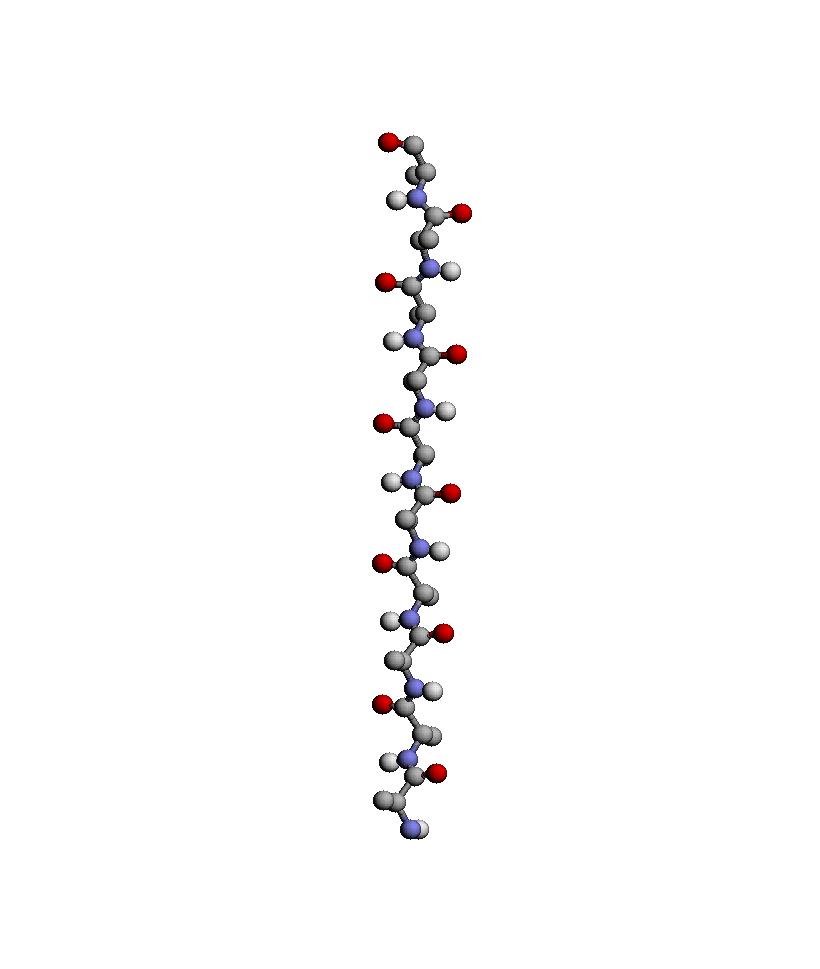 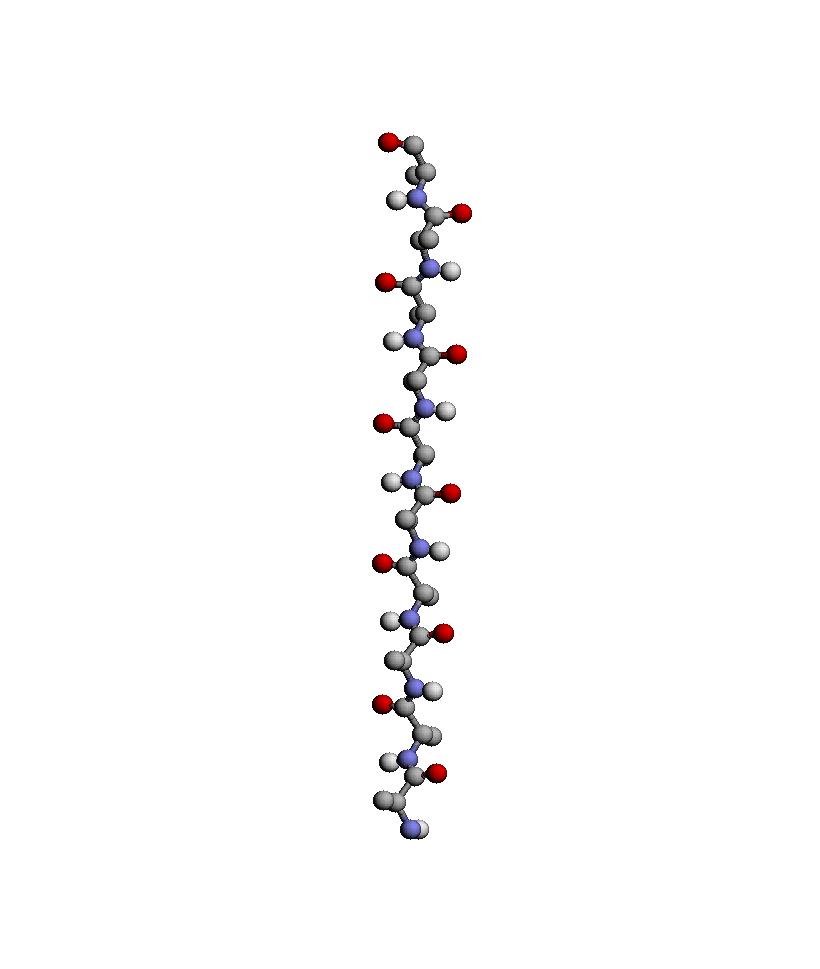 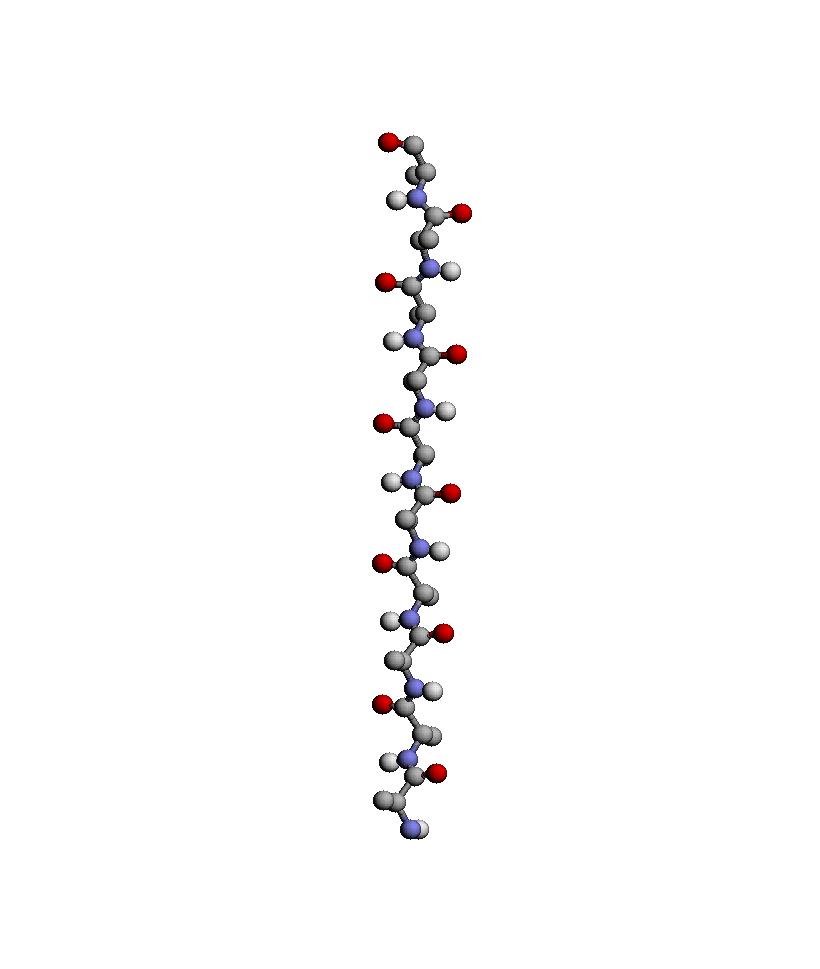 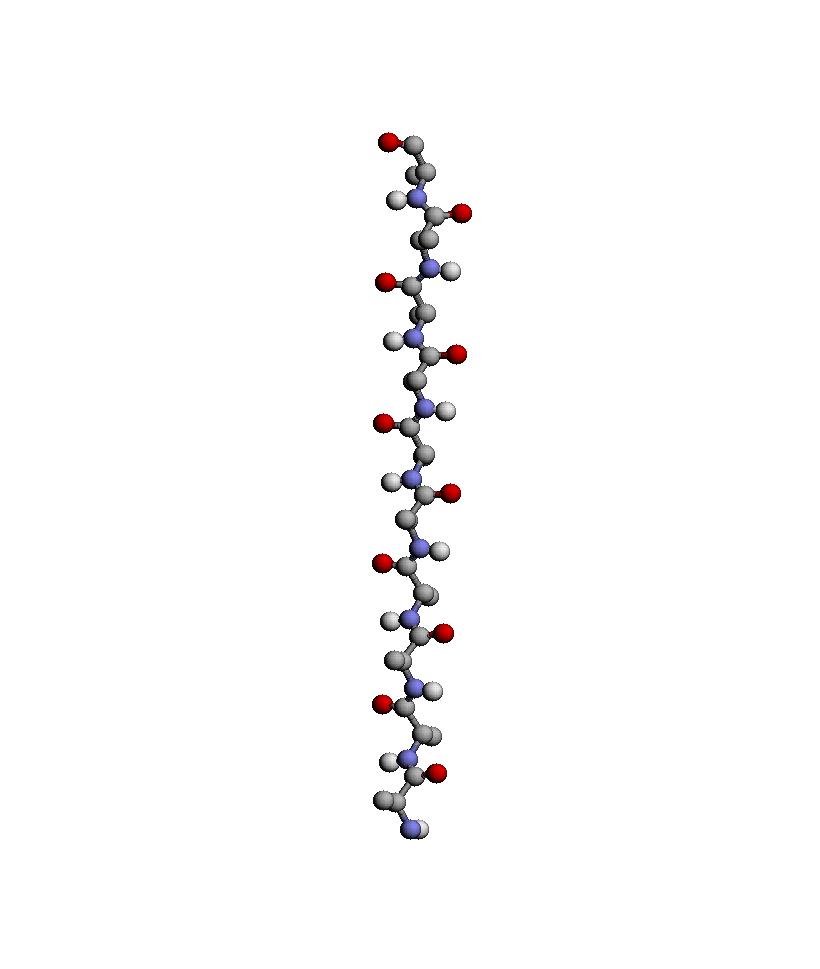 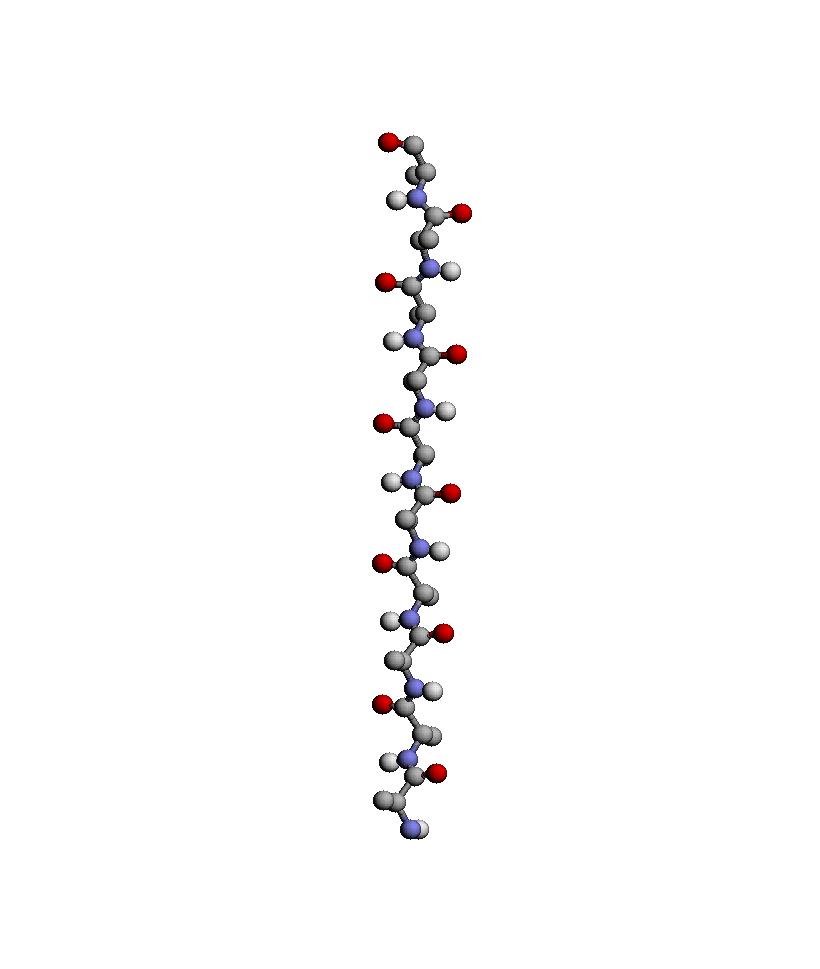 b-turns
Type I
Type II
O is down
O is up
3
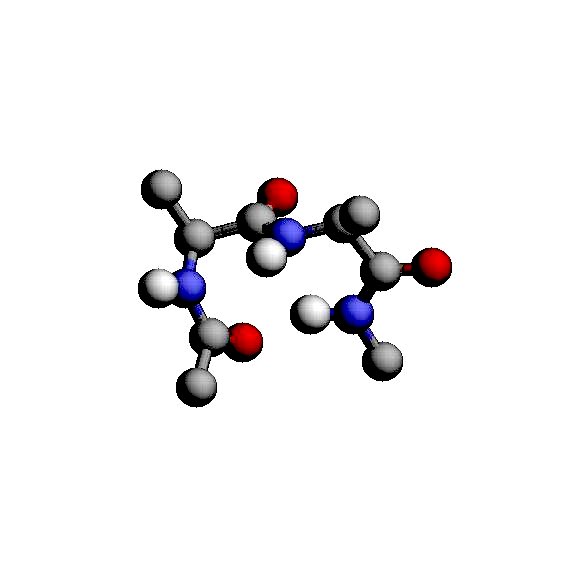 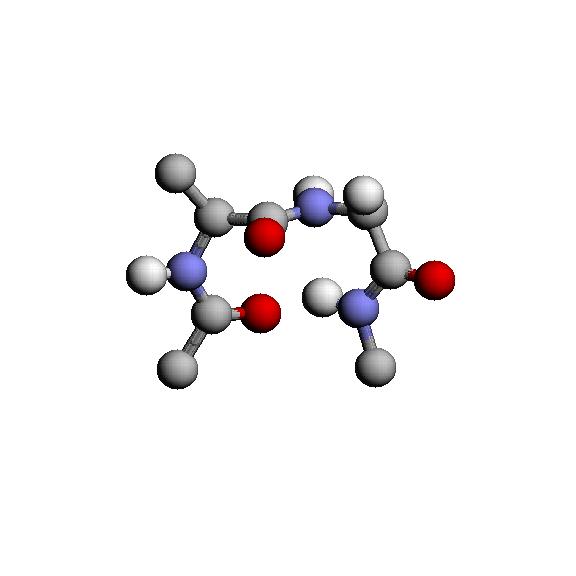 3
2
2
4
4
1
1
The chain changes direction by 180 degrees
Favorable /Unfavorable Residues In Turns
The b-hairpin
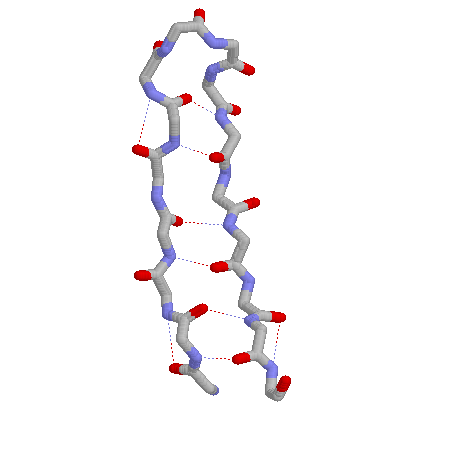 Structural Bioinformatics: Proteins
Proteins: The Molecule of Life


Proteins: Building Blocks


Proteins: Secondary Structures


Proteins: Tertiary and Quartenary
			  Structure


Proteins: Geometry
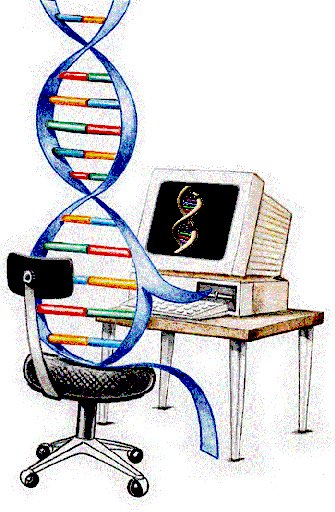 Protein Tertiary Structure
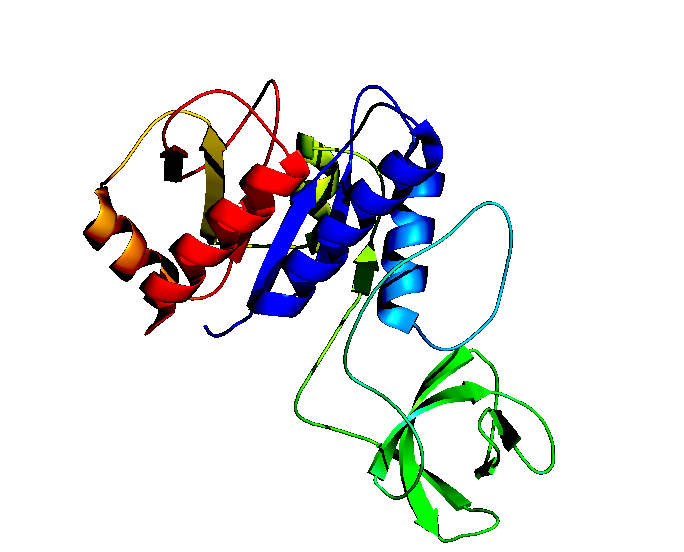 All a proteins

All b proteins

Alpha and beta proteins:
		- a/b proteins (alternating a and b)
		- a + b proteins
All-Alpha topologies
The lone helix



The helix-turn-helix motif
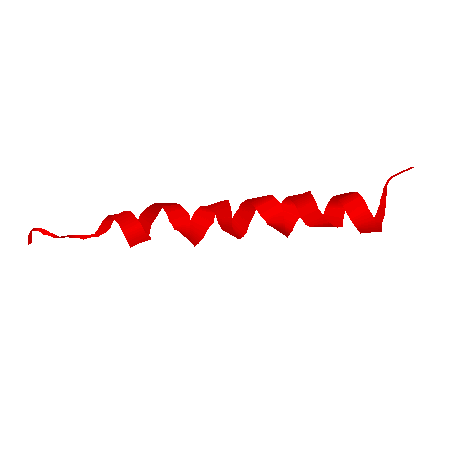 Glucagon (hormone involved
Is regulating sugar metabolism)

PDB code : 1GCN
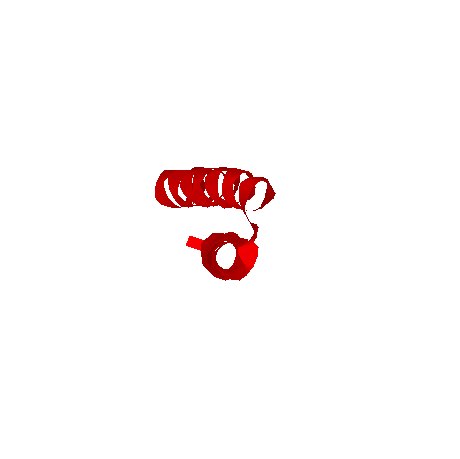 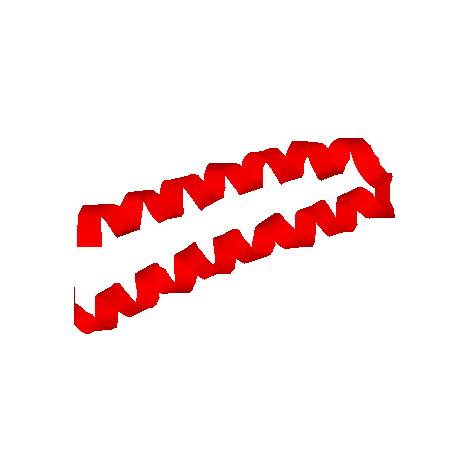 ROP: RNA-binding
Protein

PDB code: 1ROP
The 2 helices
are twisted
All Beta Topology
Beta sandwiches:
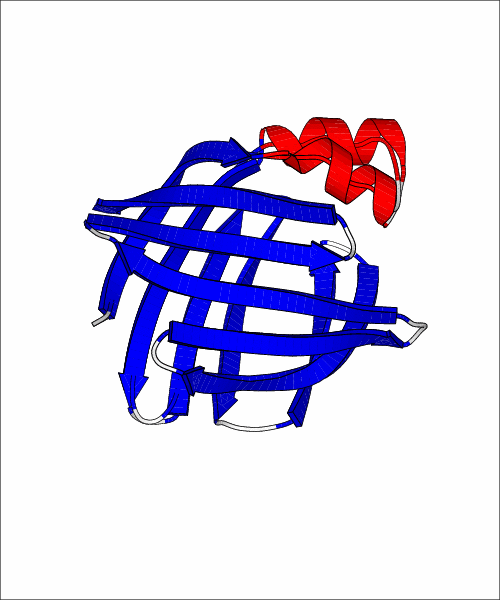 Fatty acid binding protein

PDB code: 1IFB
Closed Beta Barrel
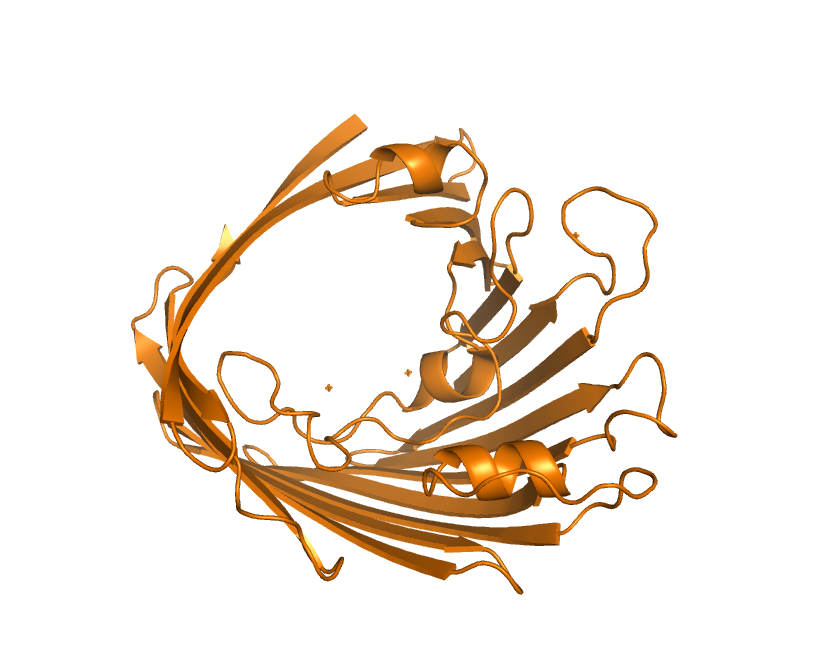 PDB file: 2POR
The Greek Key Topology
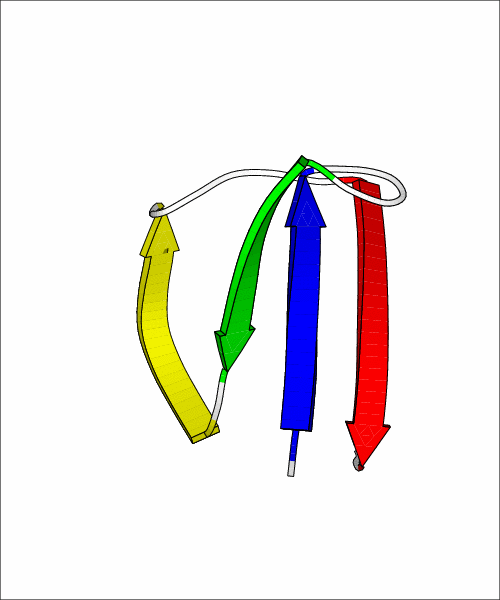 Folds including the Greek key topology include 4 to 13 strands.
The Jellyroll Topology
A Greek key with an

extra swirl
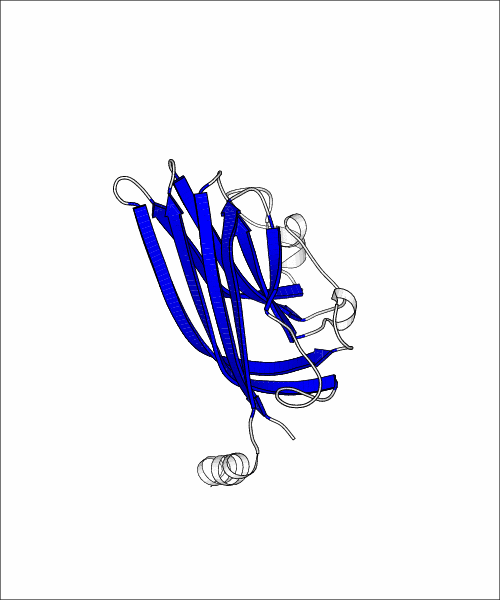 PDB code 2BUK

(coat protein of a virus)
The Beta Propellor
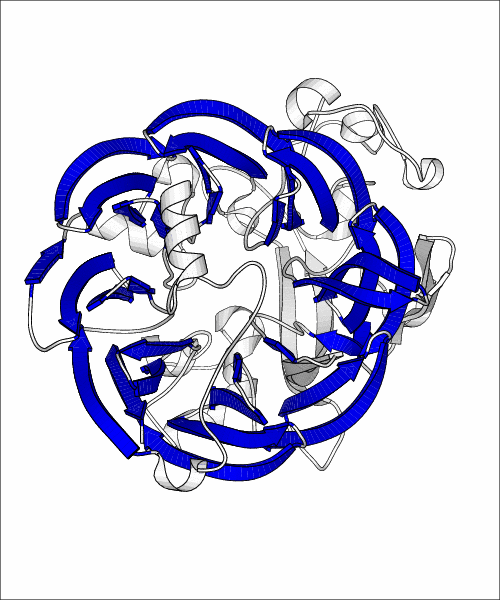 Eight-plated propellor:

Each plate is a four-stranded
anti-parallel sheet

PDB code 4AAH
Alpha- Beta Topology
The Rossman fold:
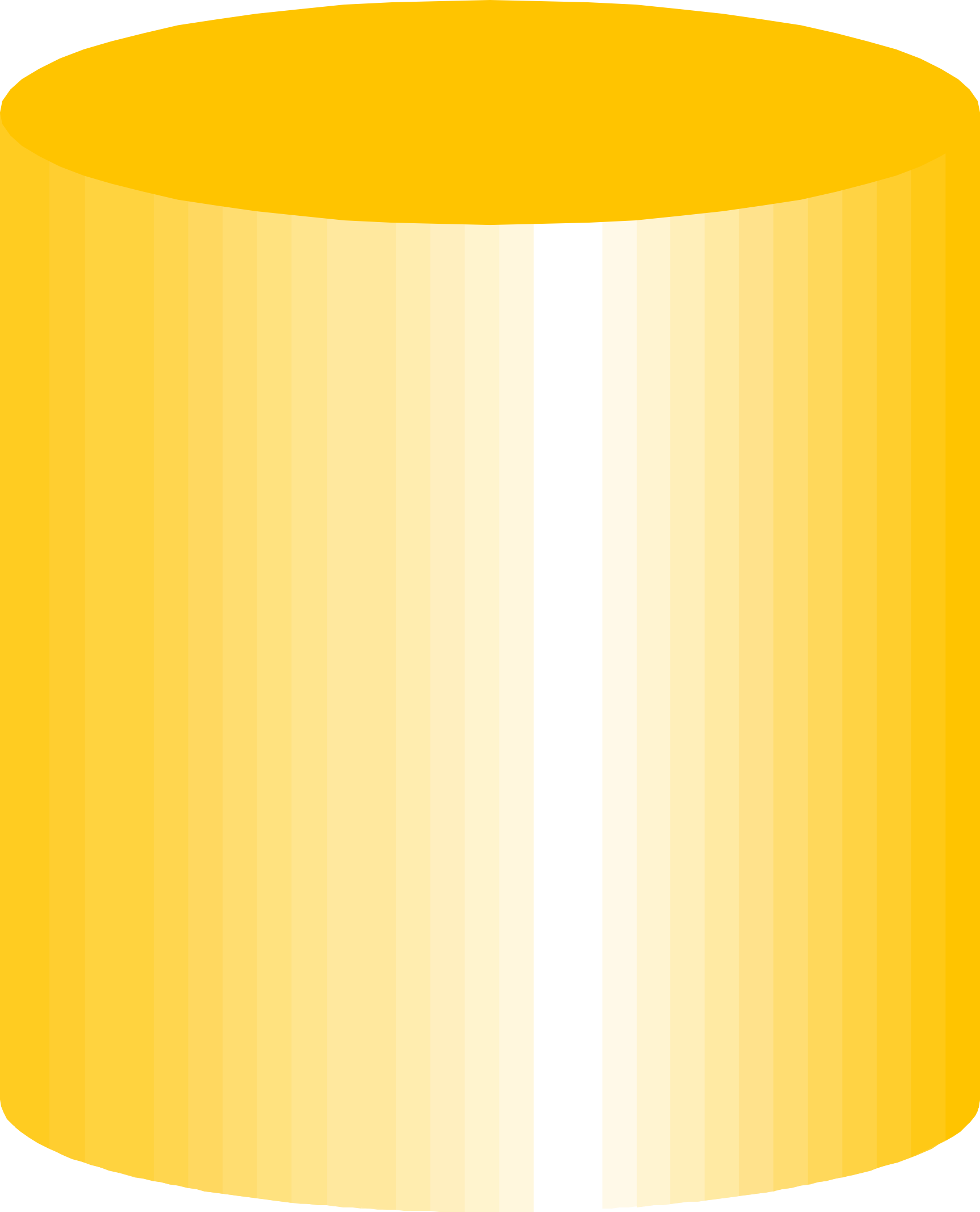 Alternate beta / alpha motif

Always right handed
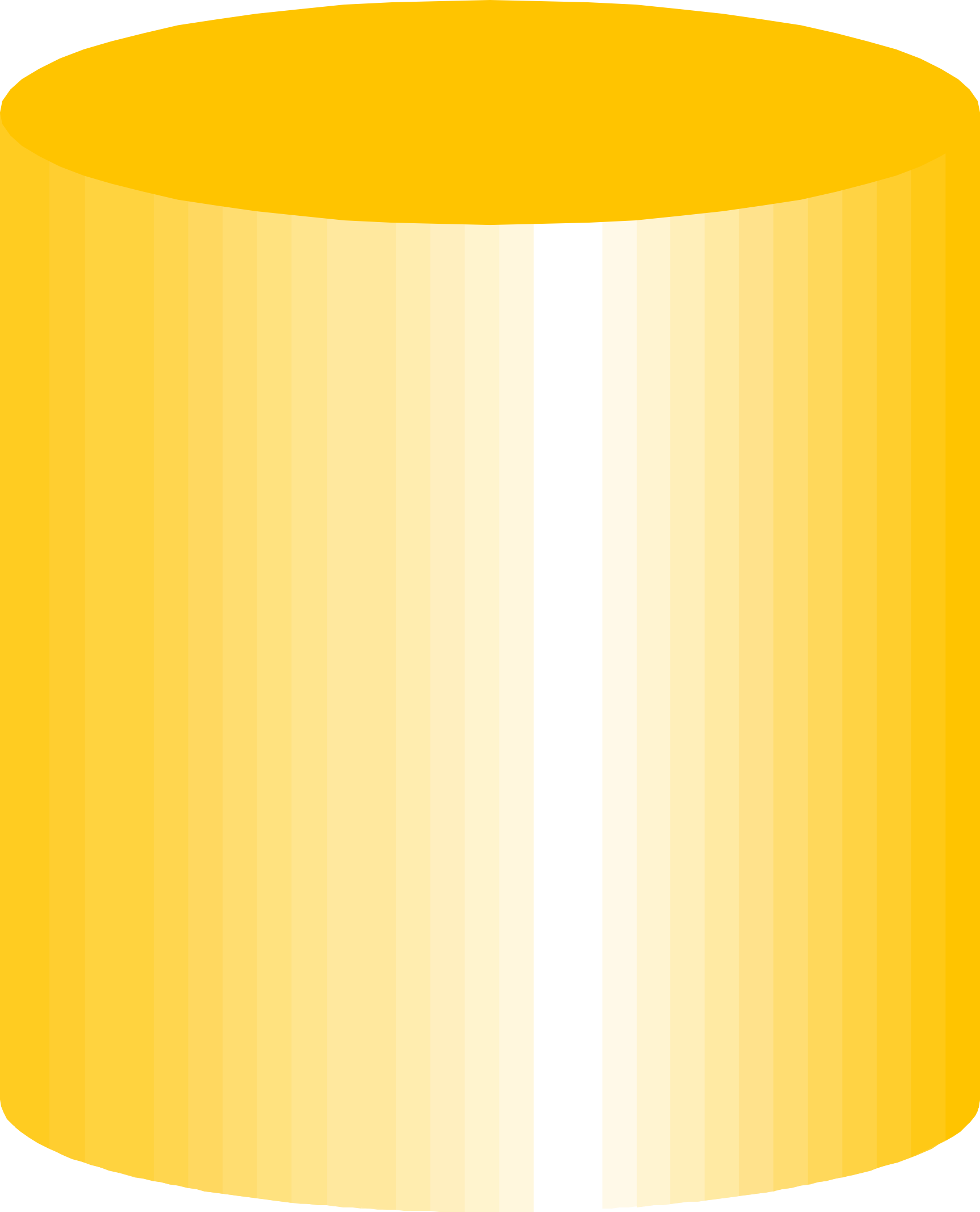 The Horseshoe
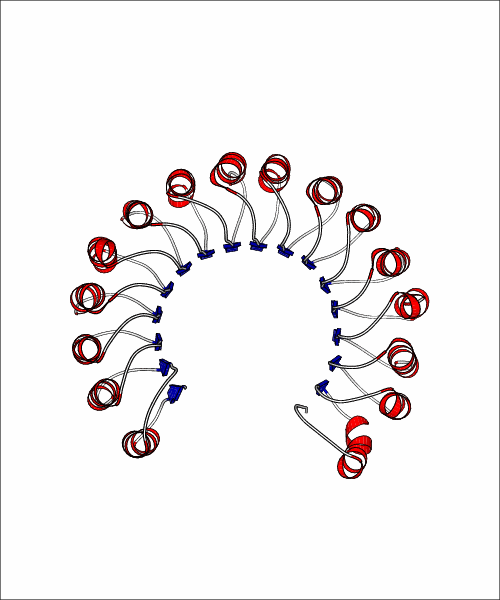 PDB code: 2BNH
The alpha/beta barrel
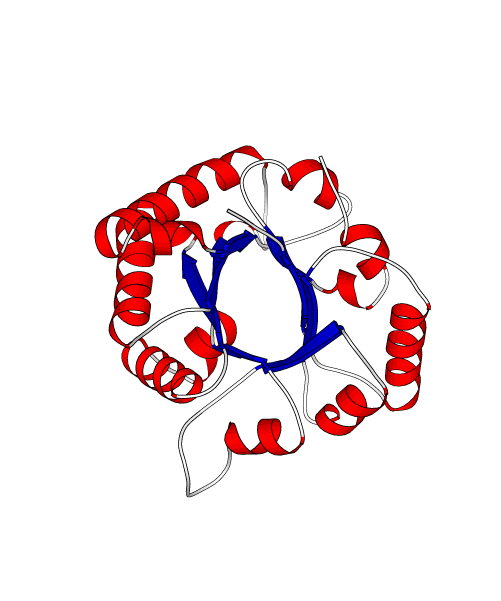 In a succession of alpha/beta

motifs, if the first strand

connects to the last,

then the structure resembles a

Barrel.

PDB code : 1TIM
Quaternary Structures
Assemblies of Protein Chains
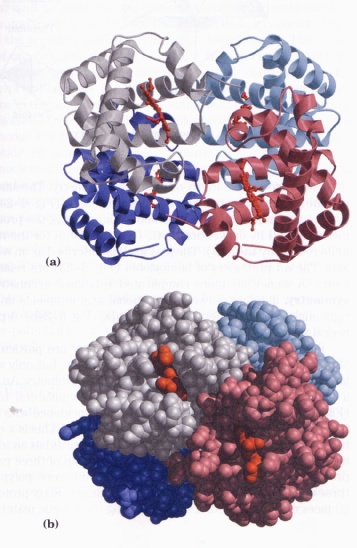 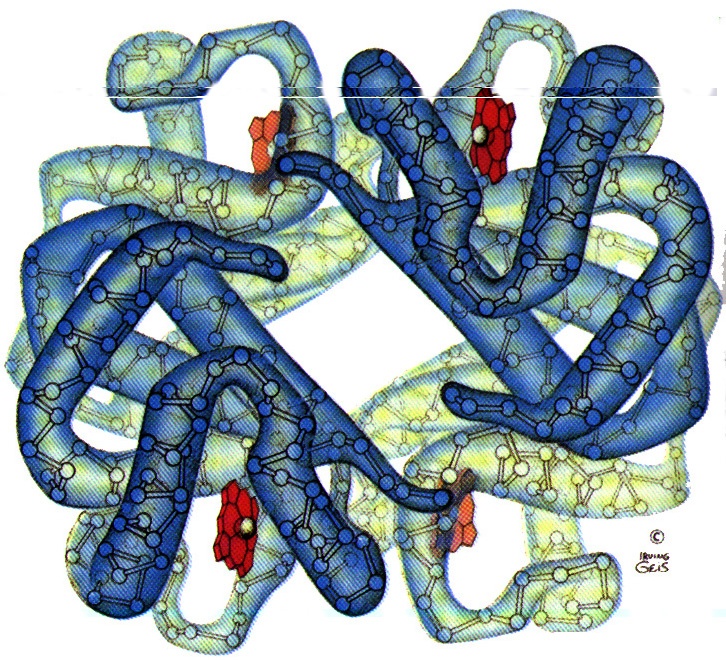 Hemoglobin - 4 chains:  
2-a chain, 2-b chain  
(Heme- four iron groups)
Structural Bioinformatics: Proteins
Proteins: The Molecule of Life


Proteins: Building Blocks


Proteins: Secondary Structures


Proteins: Tertiary and Quartenary
			  Structure


Proteins: Geometry
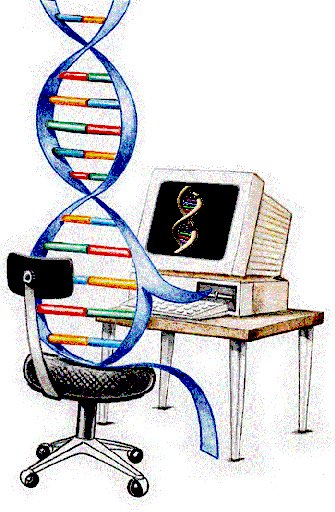 Protein Structure Representation
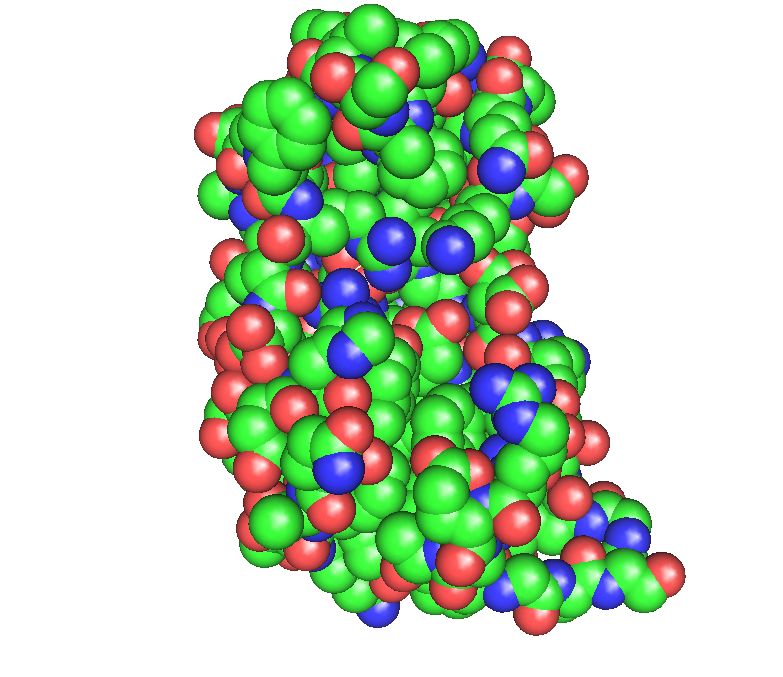 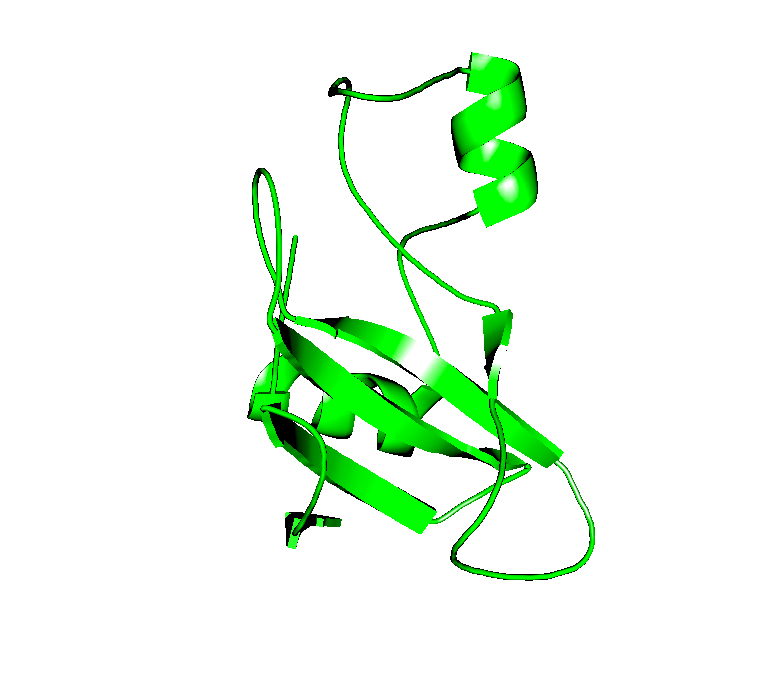 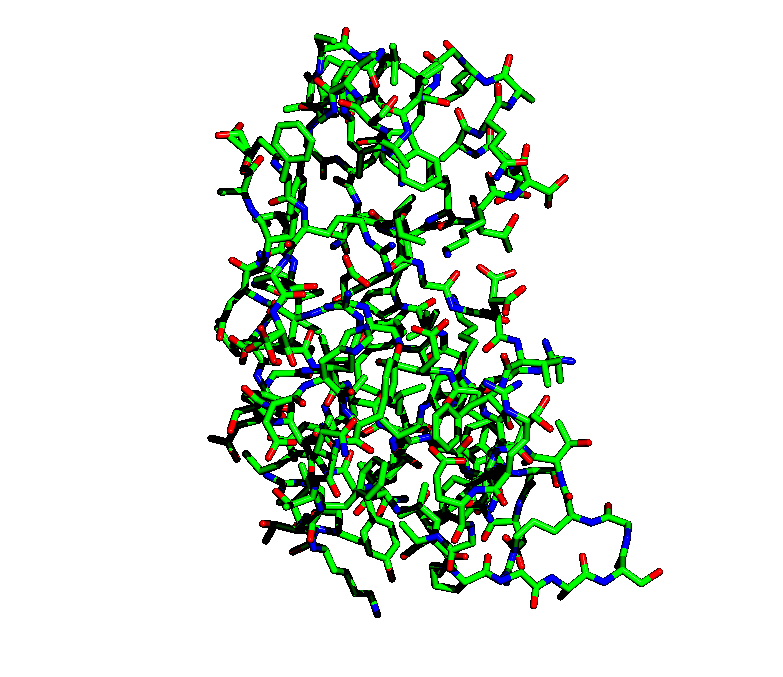 CPK: hard sphere model
Ball-and-stick
Cartoon
Degrees of Freedom in Proteins
Bond length






Bond angle
Dihedral angle
1
2
3
1
4
2
+
Protein Structure: Variables
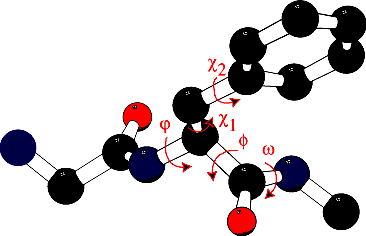 Backbone: 3 angles per residue : j, f and w

Sidechain: 1 to 7 angles, c; each c has 3 favored values: 60o, -60o, 180o.
Ramachandran Plots
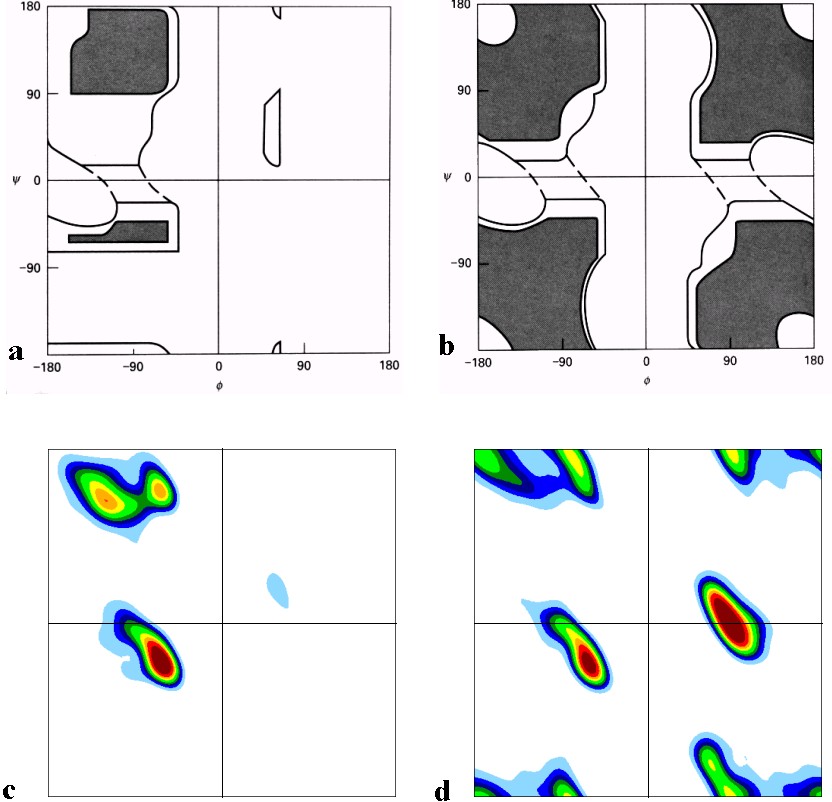 y
y
f
f
All residues, but glycine
Glycine
Acta Cryst. (2002). D58, 768-776
What have we learnt?
All proteins are polymers built up from 20 amino acids.

All 20 amino acids have a similar structure: they all have a main-chain, consisting of an amino group and an acidic group, attached to a central carbon, named CA; the remaining atoms form the side-chain, that can be hydrophobic, polar or charged (acid or basic).

The conformation of the backbone of amino acids is restricted, except for glycine that does not have a sidechain.

There are 3 main graphical representations of proteins: space-filling, wireframe and cartoon.
What have we learnt?
There are 3 major types of secondary structures:
	a-helices, b-sheets and b-turns.

Most helices are a-helices, stabilized through
	a network of CO (i) --- HN (i+4) hydrogen bonds

There are two types of b-sheets: parallel and
	anti-parallel

b-turns correspond to 180 change in the backbone
	direction.
What have we learnt?
There are three main classes of proteins: all Alpha, all Beta and Alpha + Beta. The latter can be divided in two, considering the alternating alpha/beta proteins as defining their own class.

Bundles are common alpha-proteins

Common beta folds include the greek key and the sandwiches. Immuno-globulins adopt a beta fold.

The Rossman fold (alternating alpha/beta) is a common motif in proteins. It is found in the horseshoe, as well as in the TIM fold.